День посвящения в 
гимназисты 2015
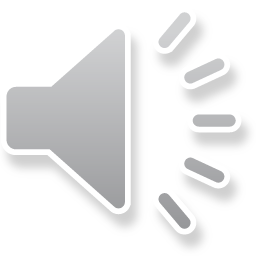 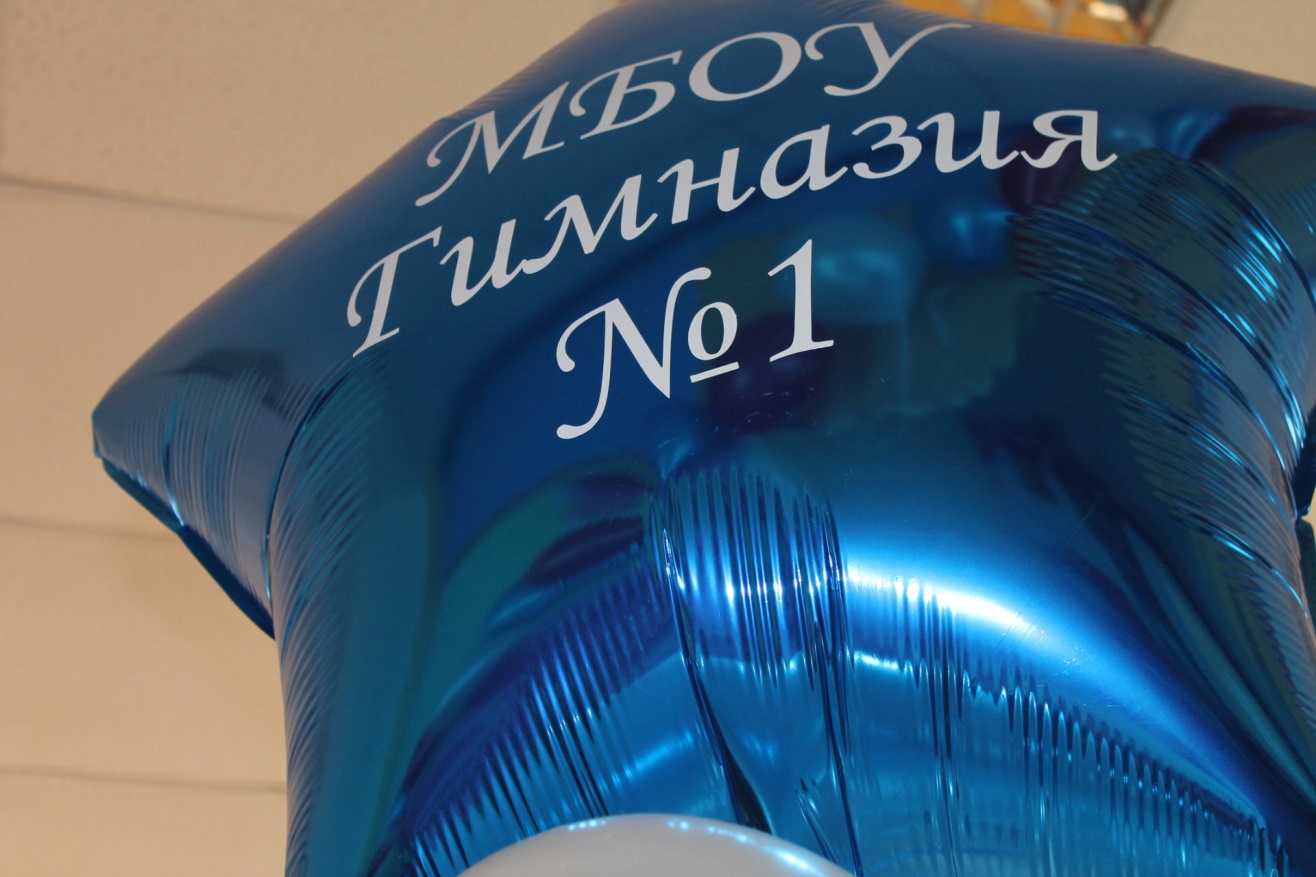 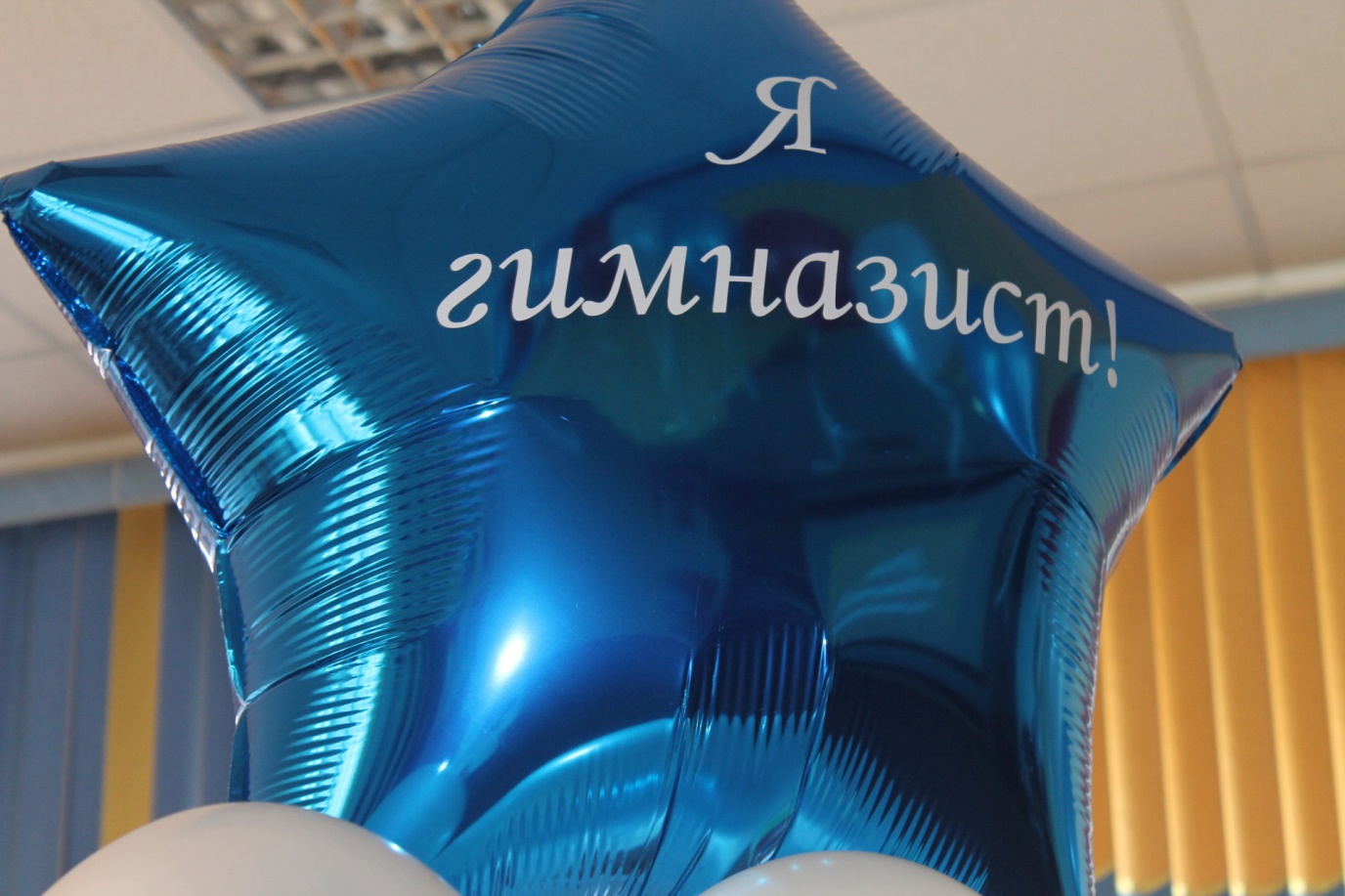 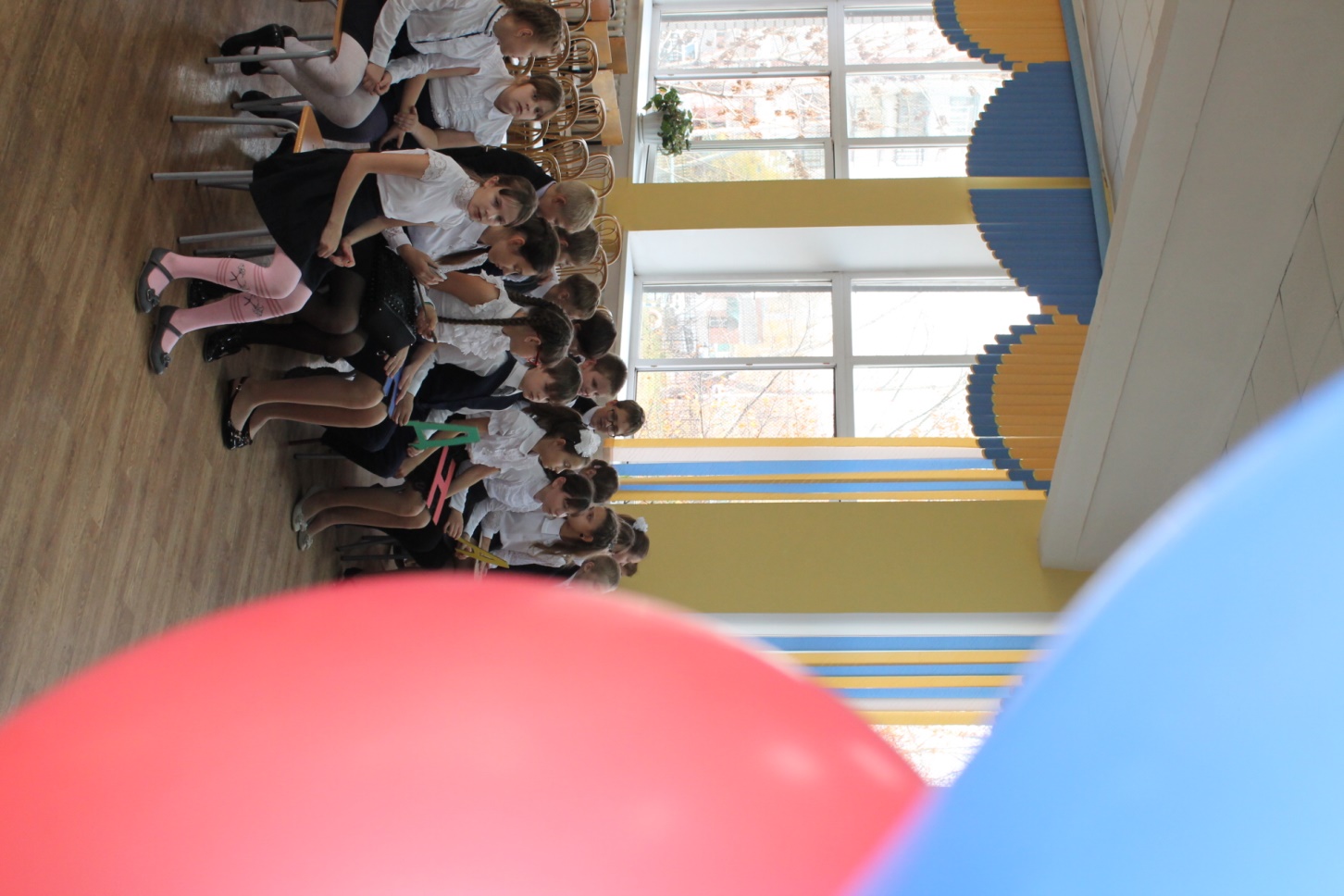 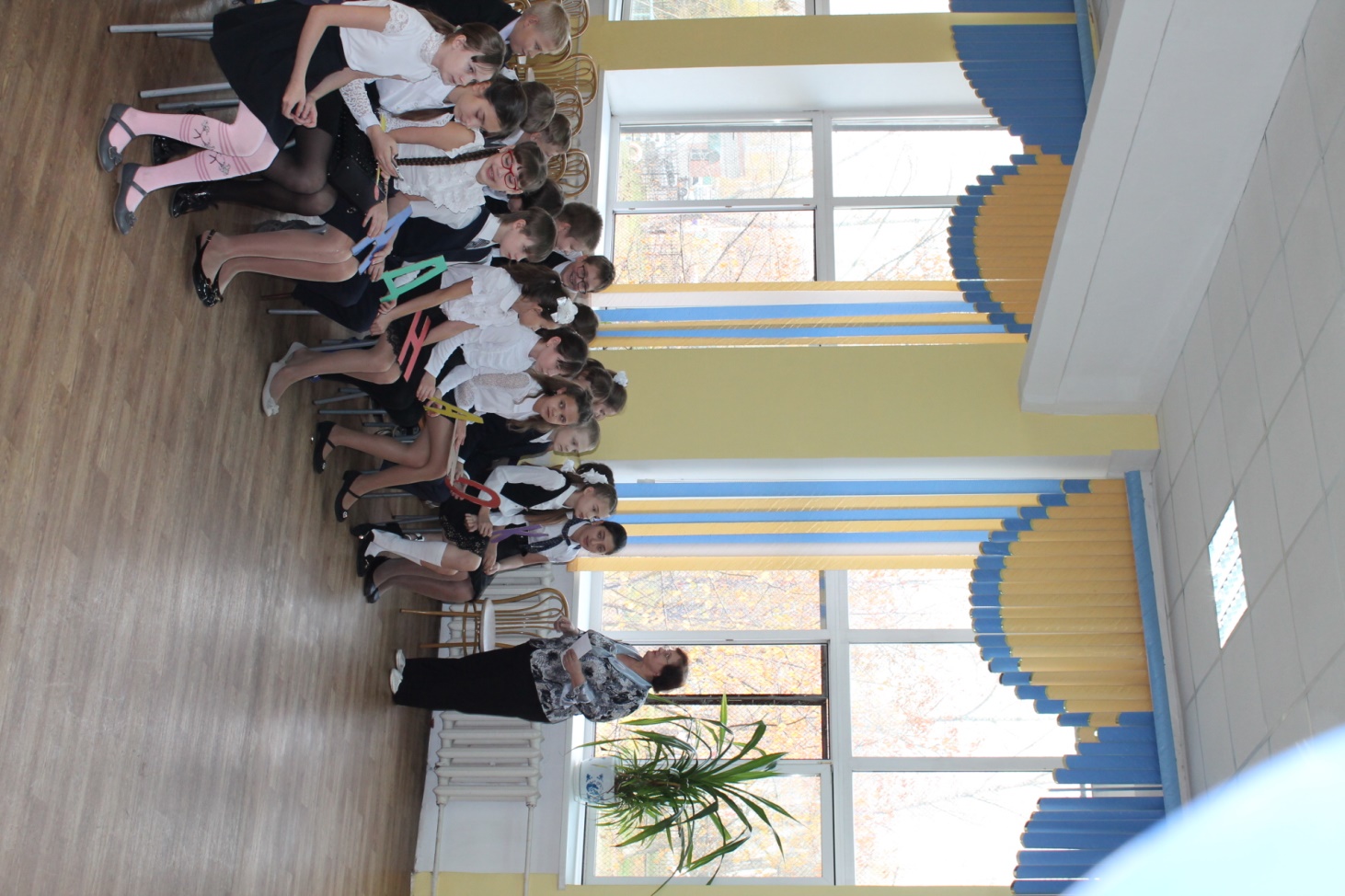 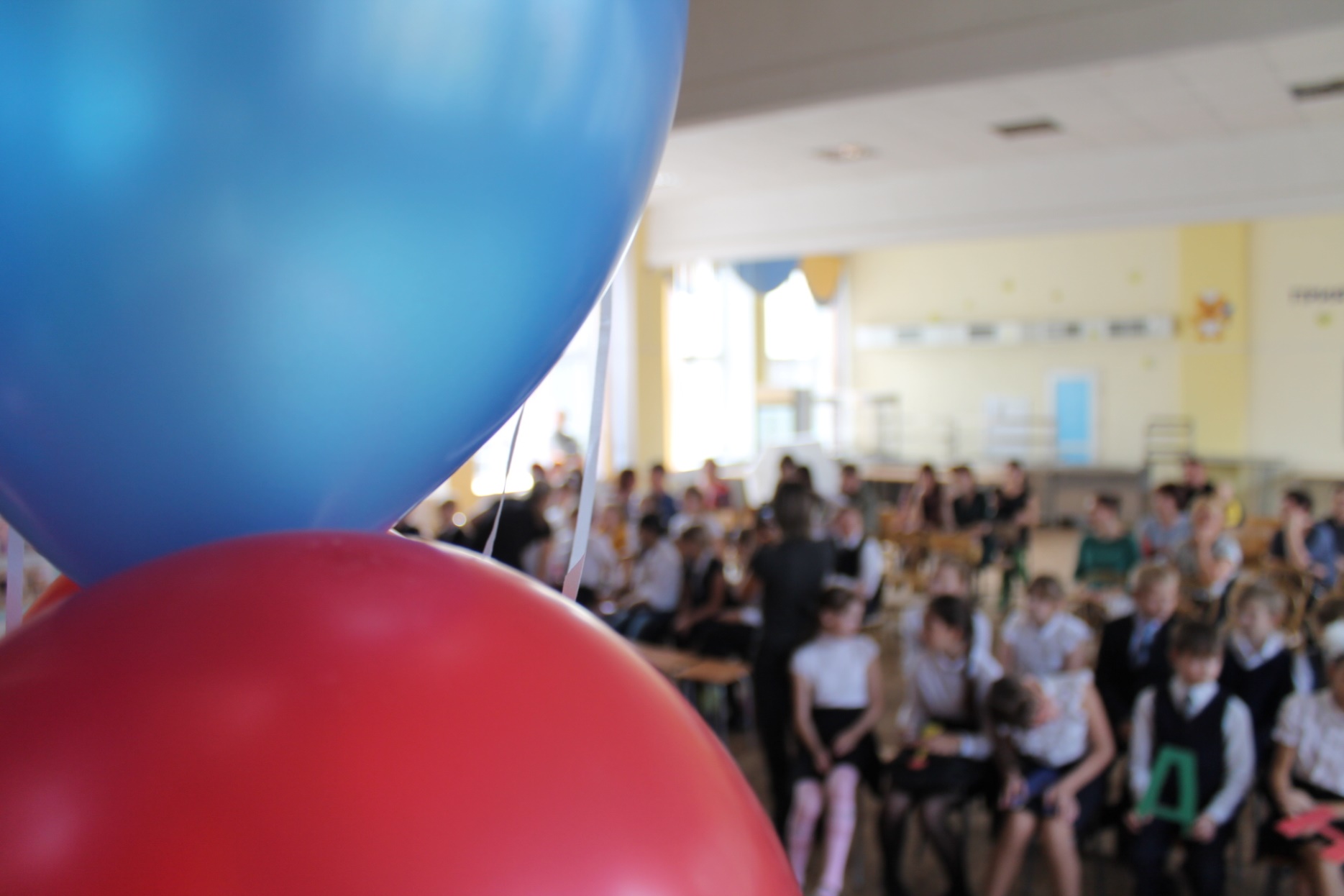 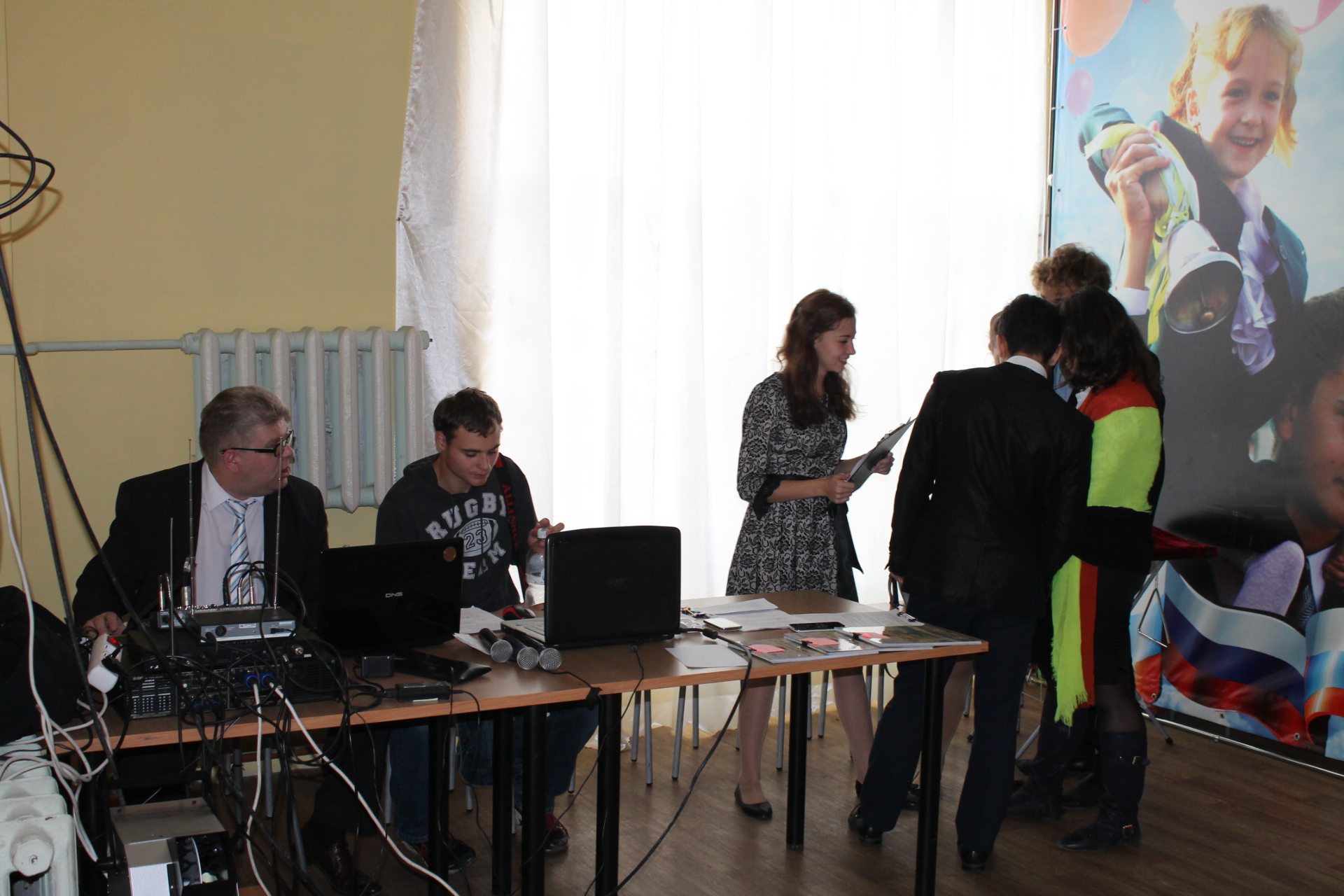 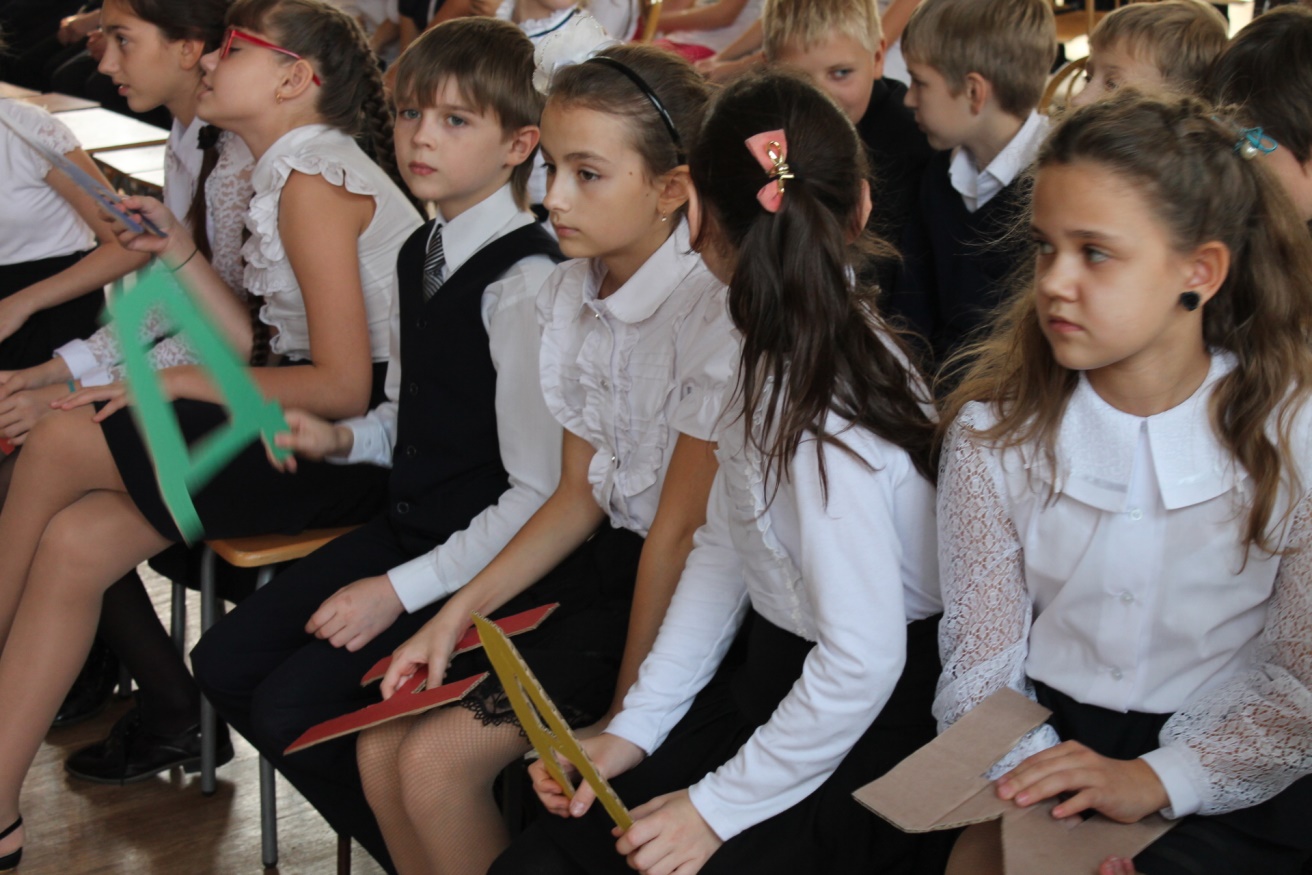 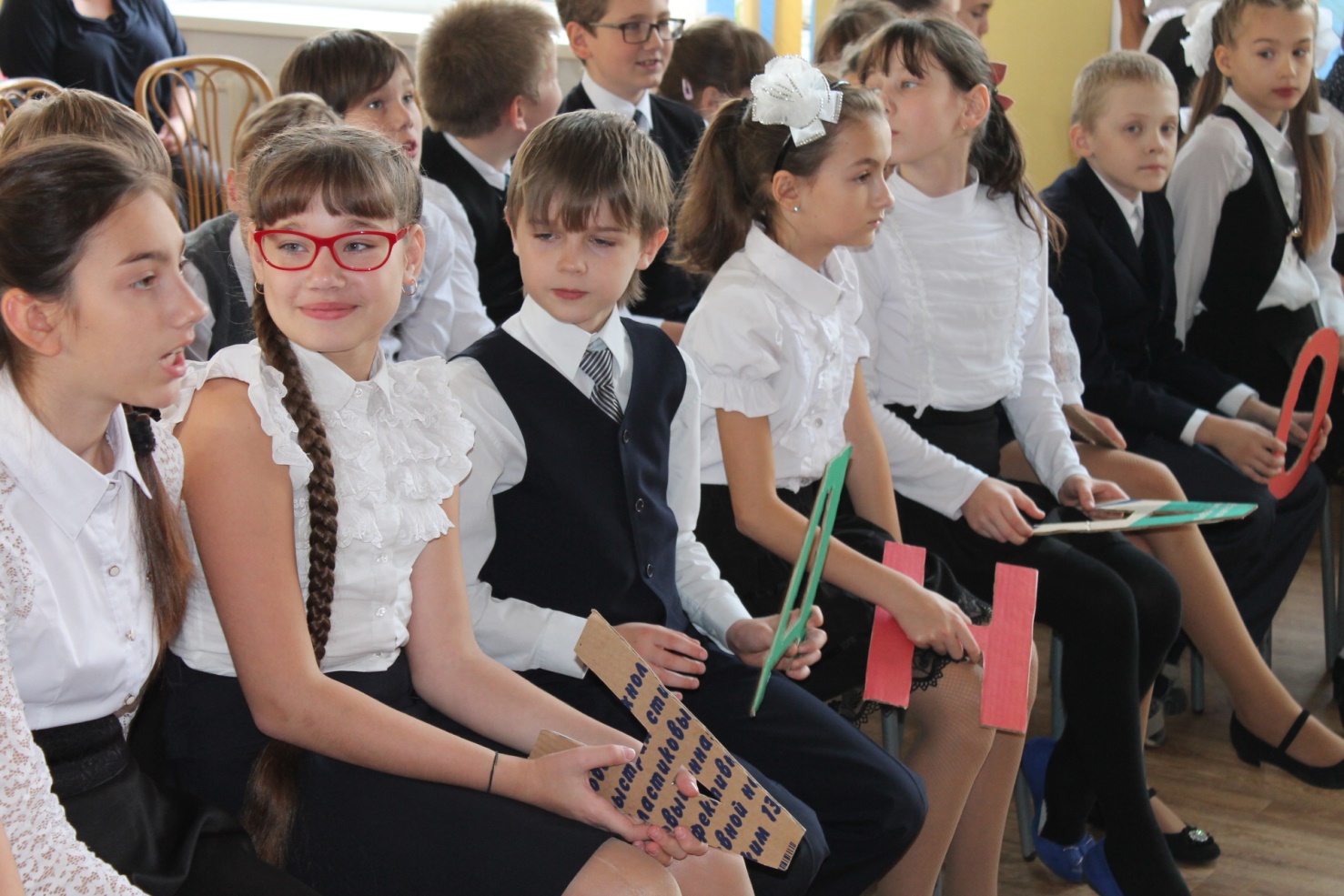 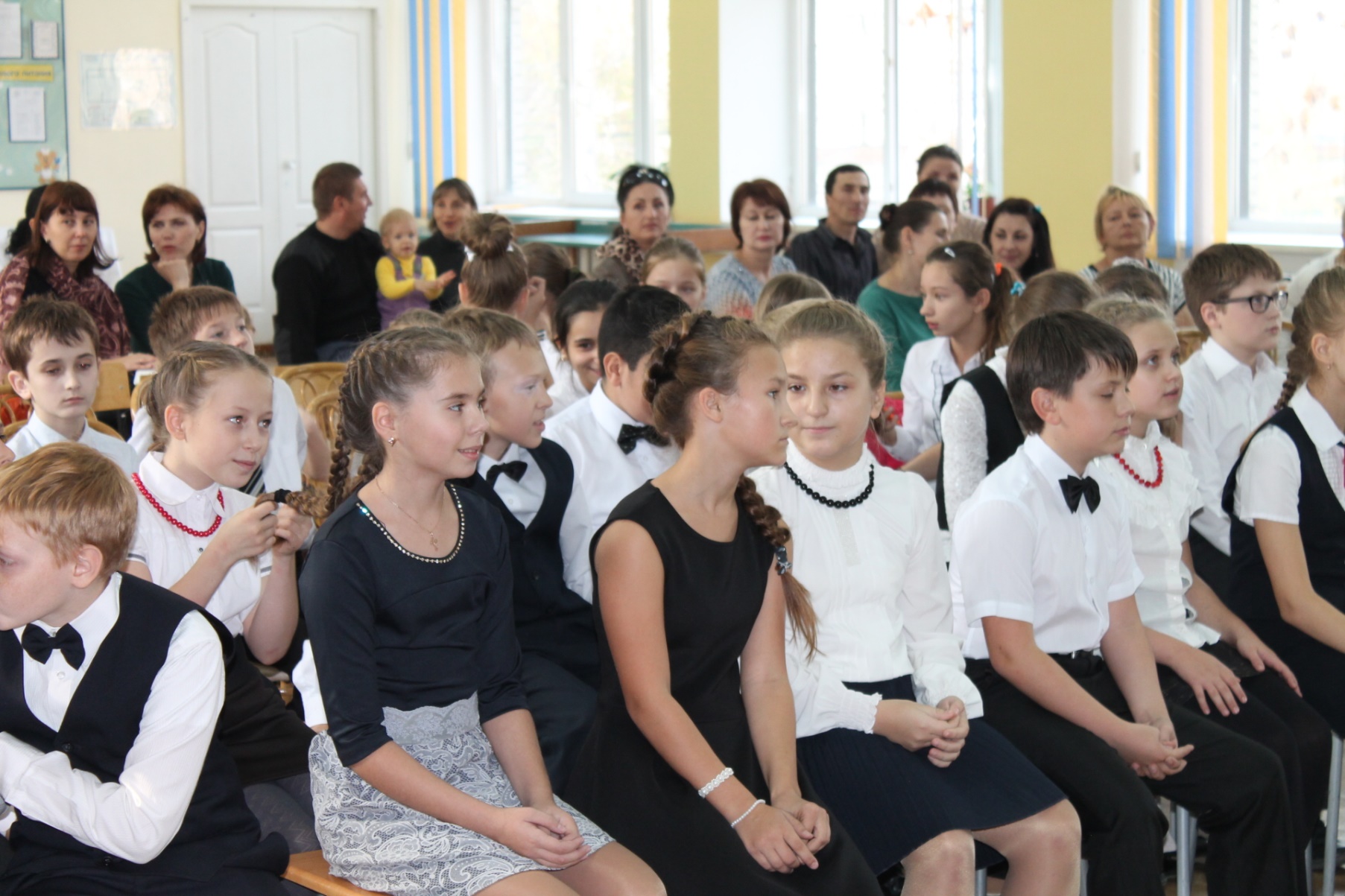 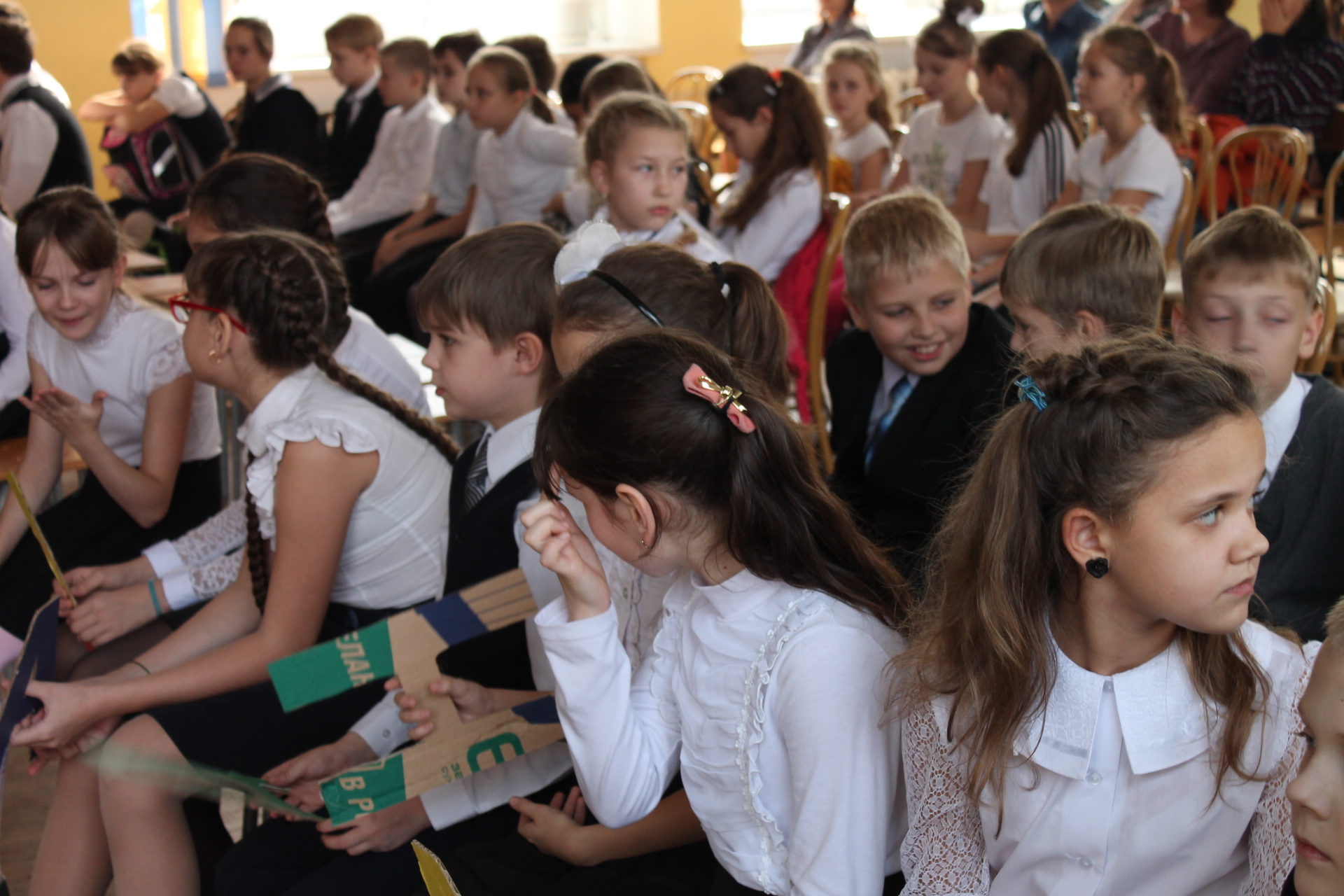 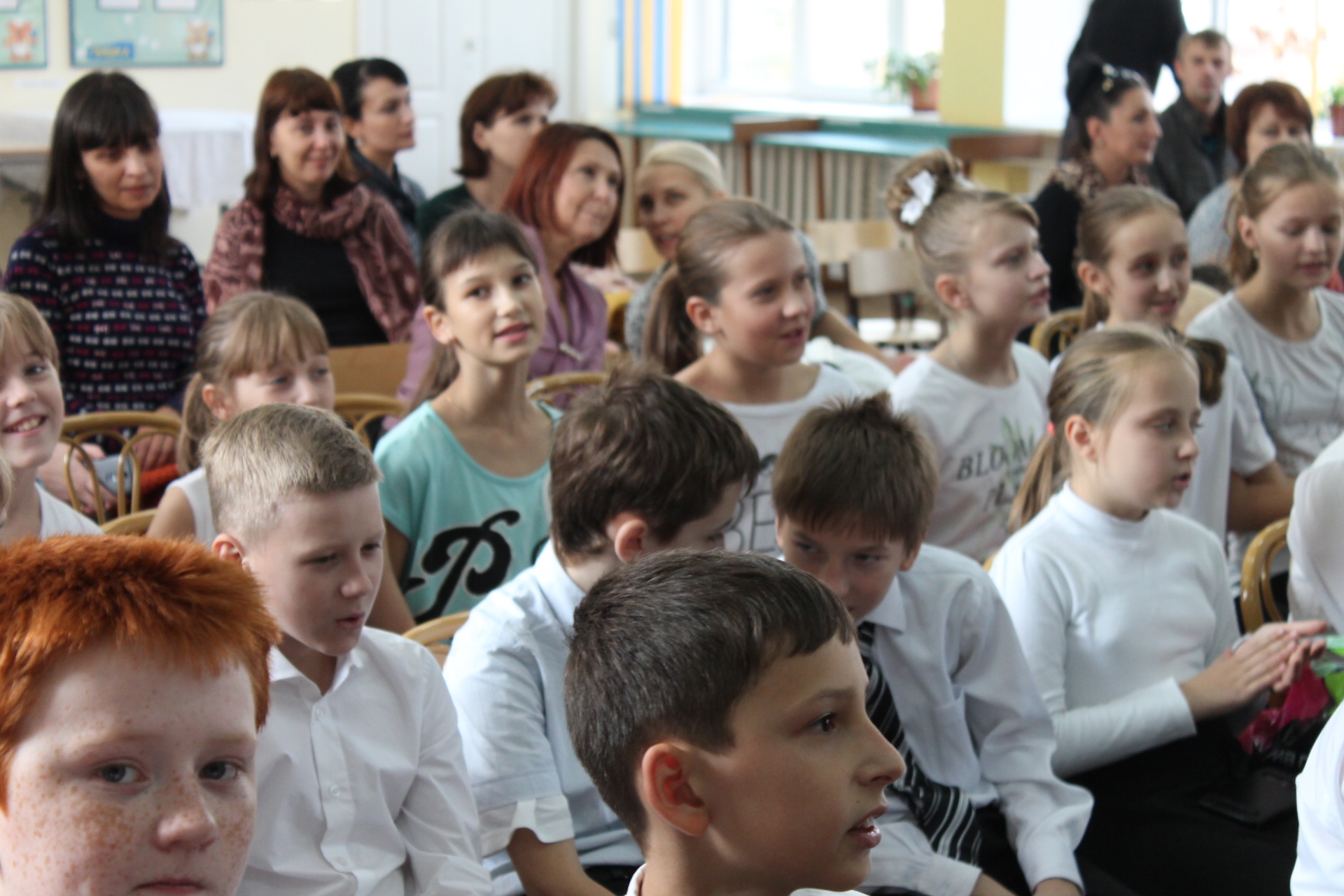 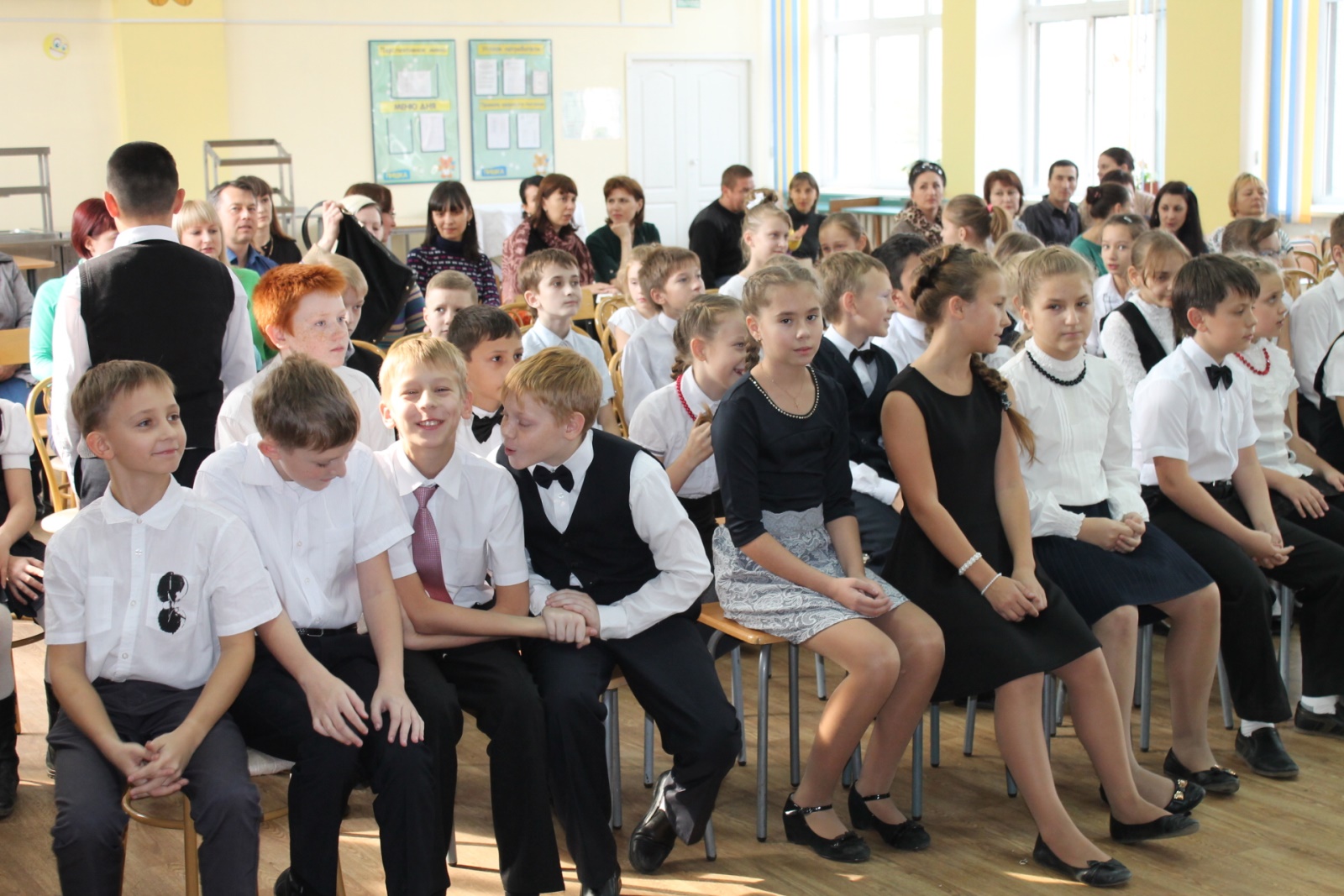 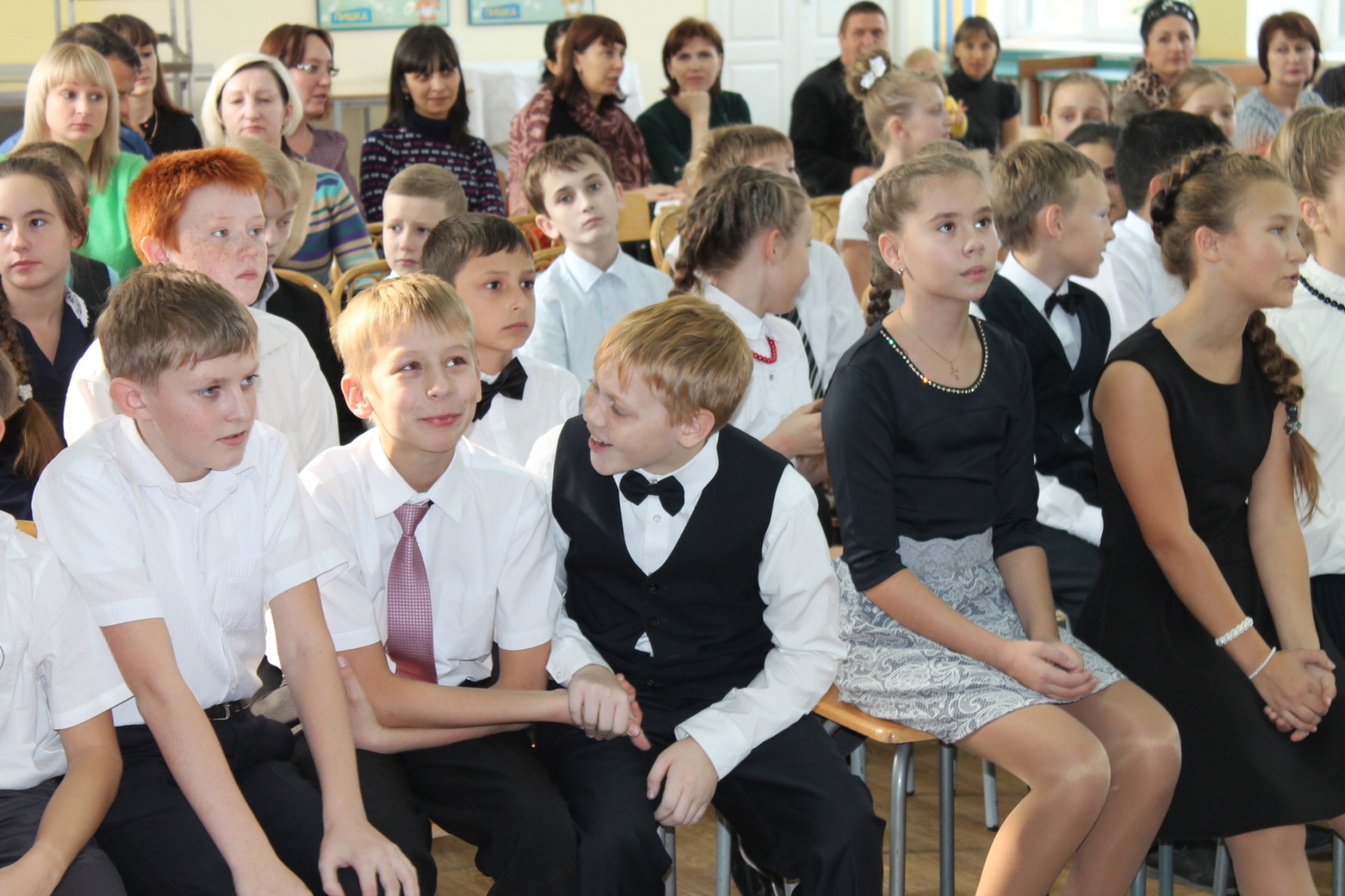 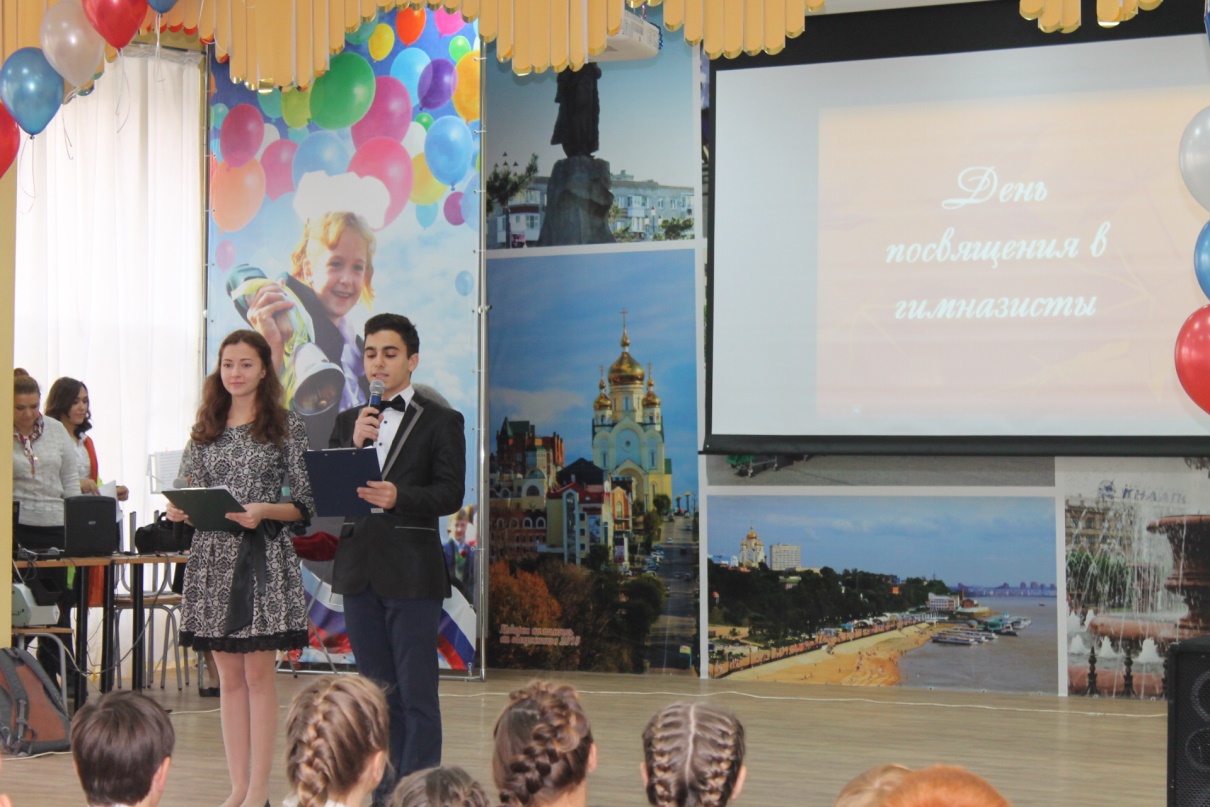 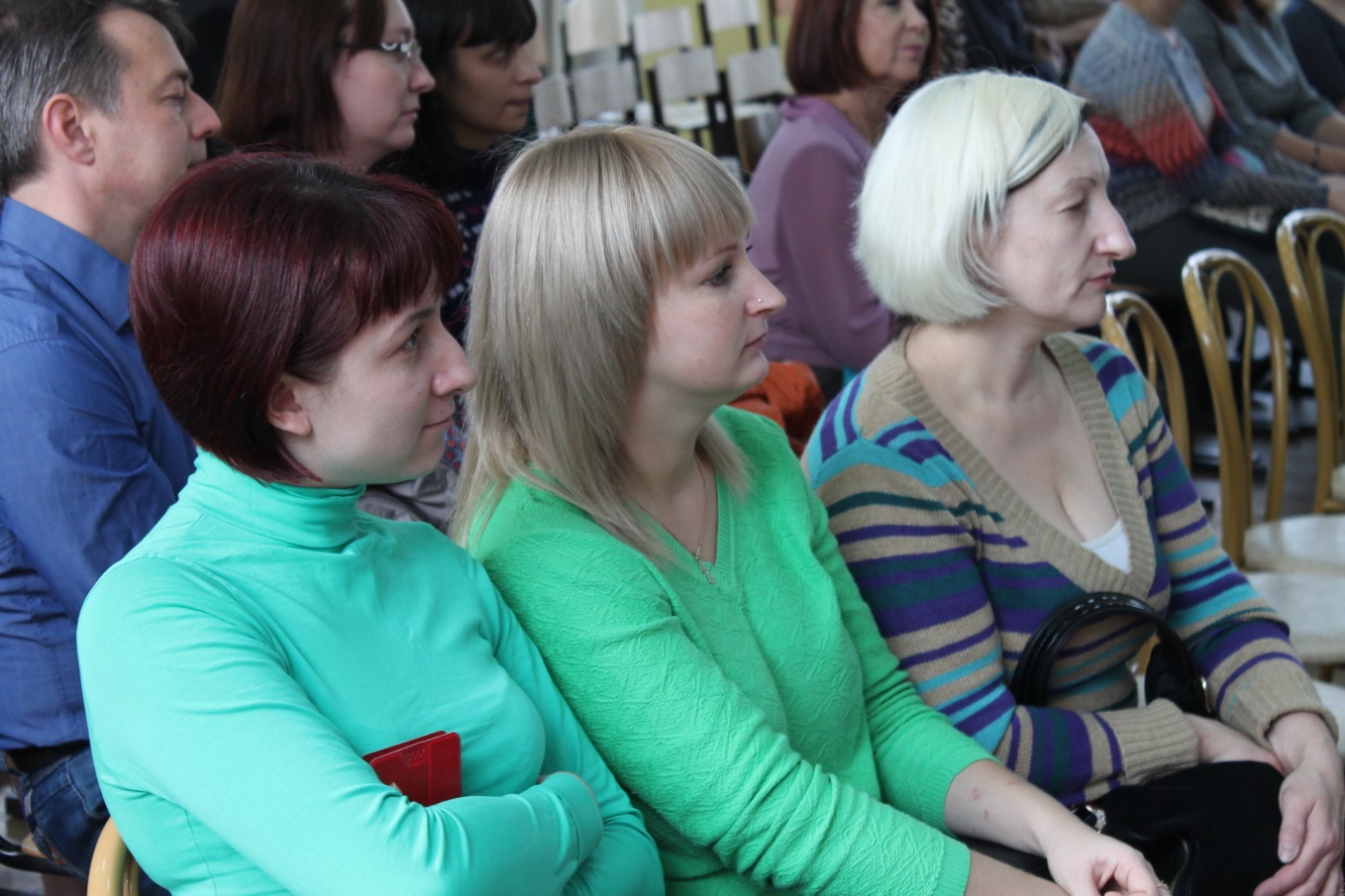 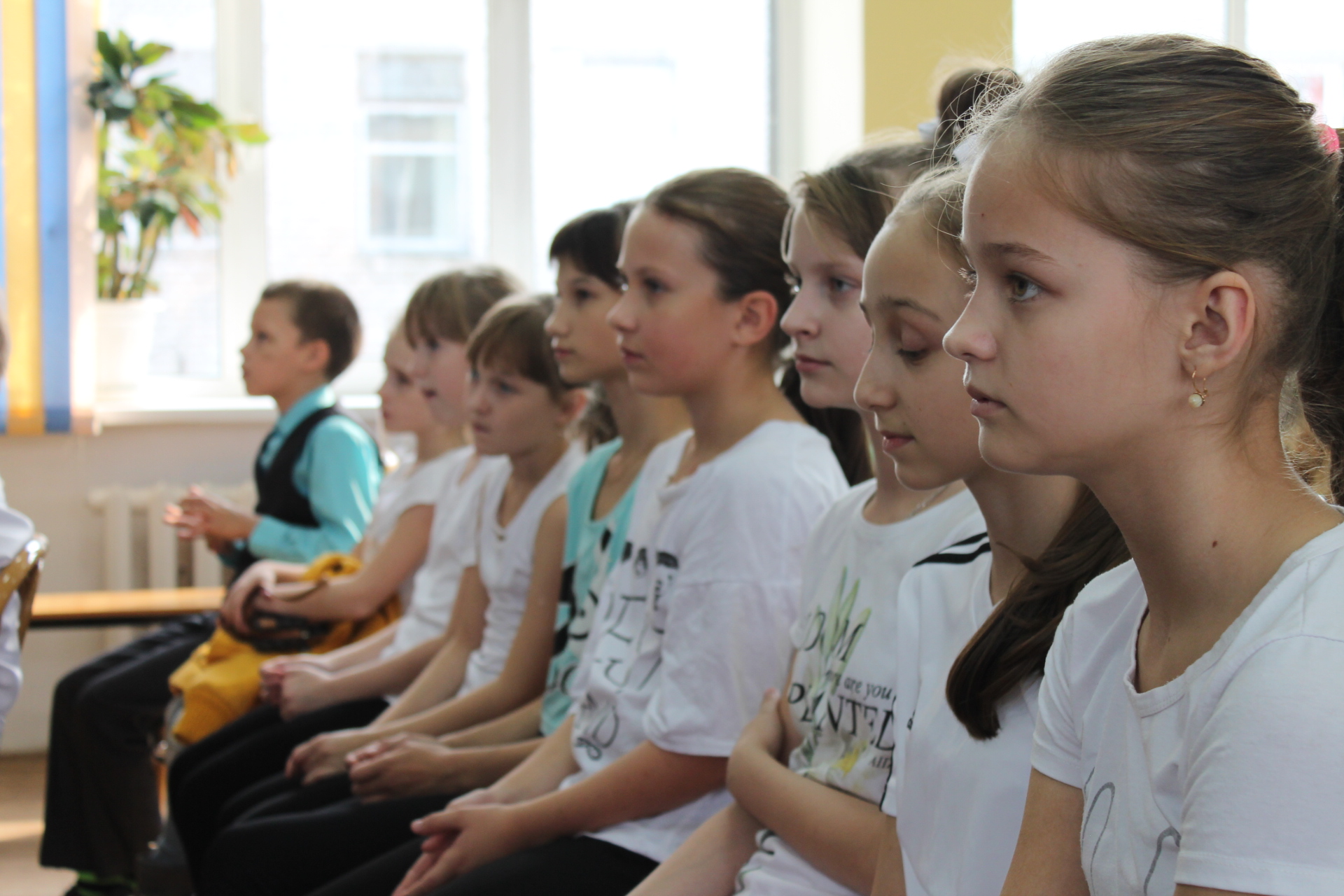 5А
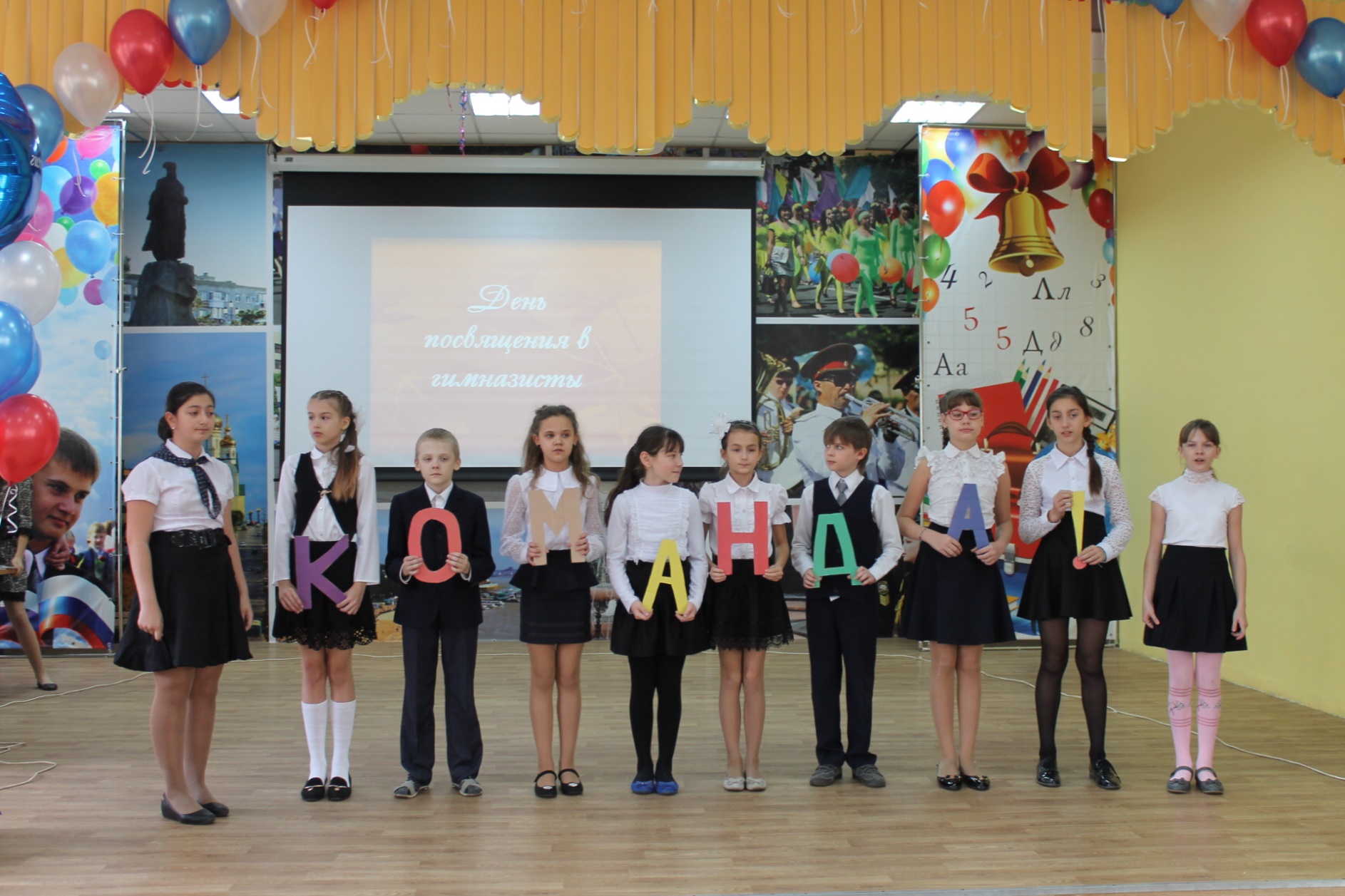 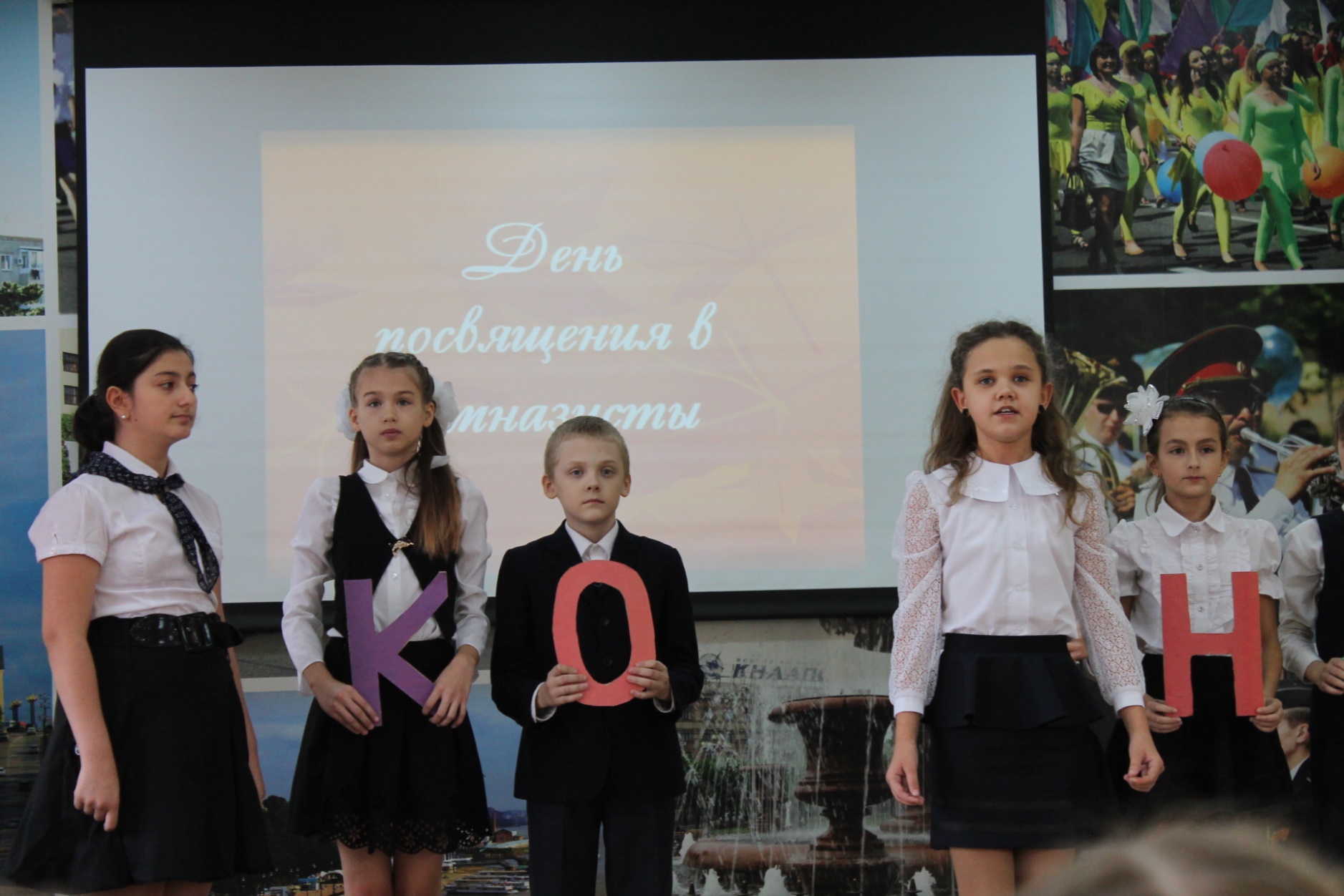 Класс-команда!
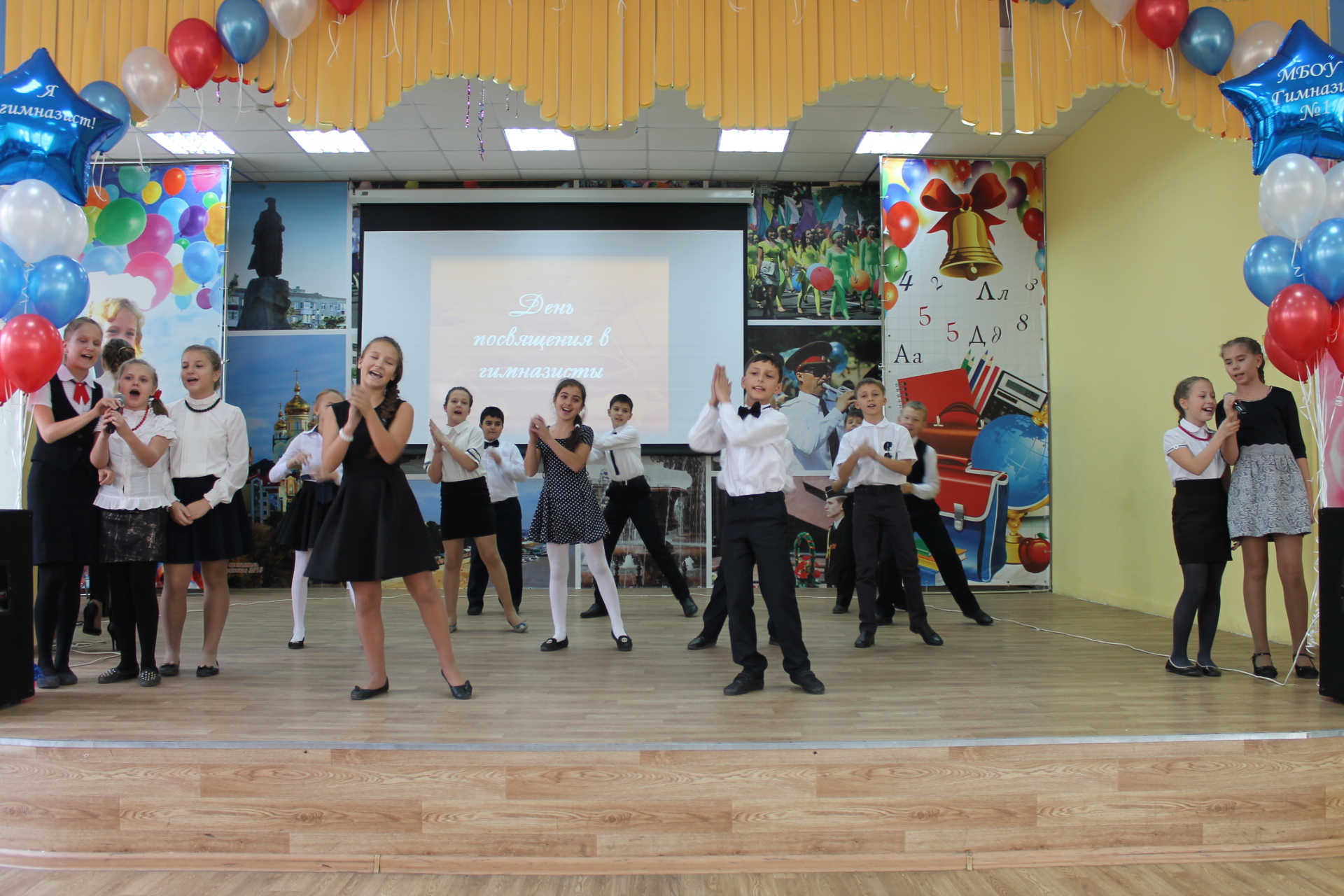 5Б
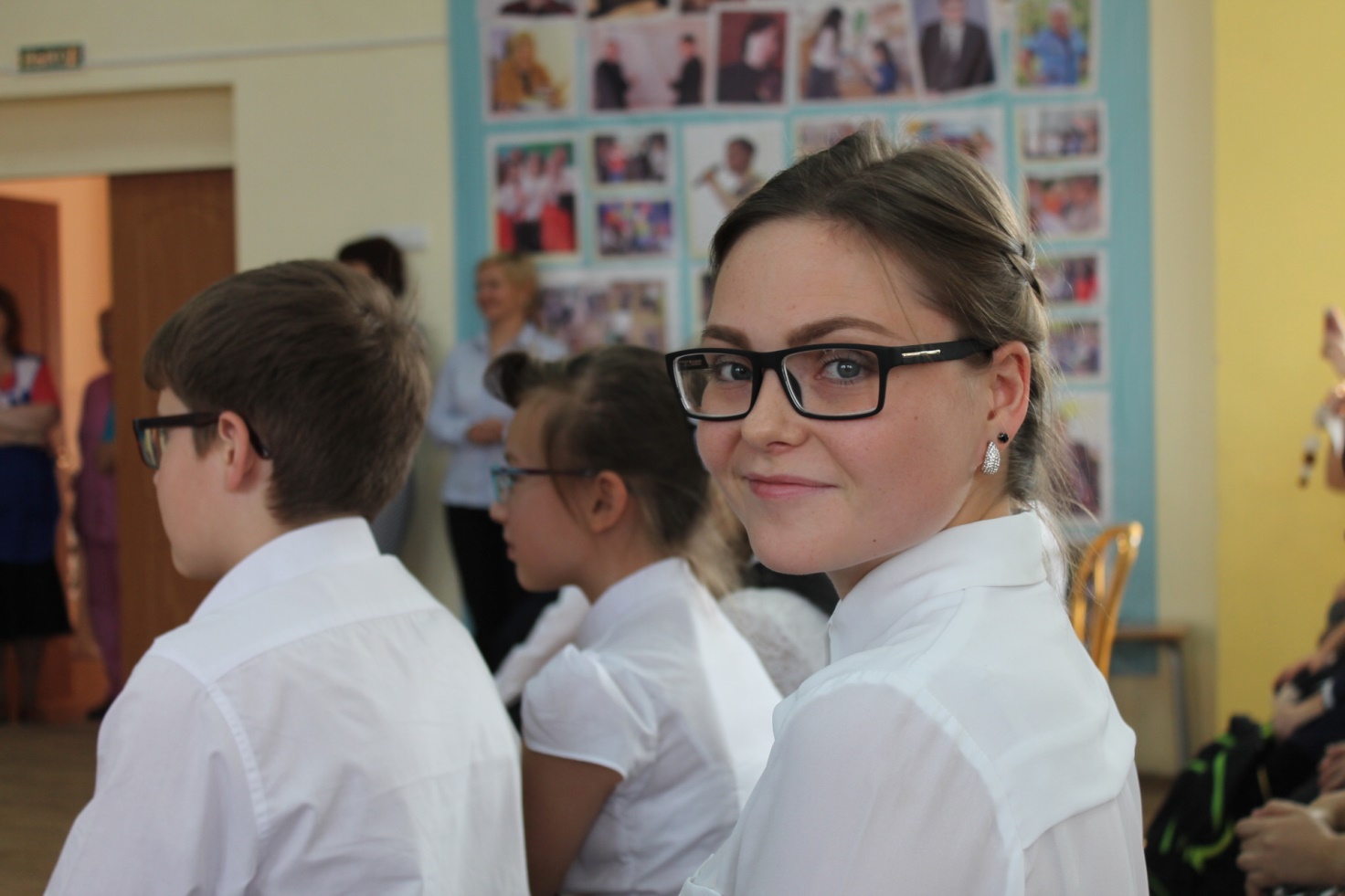 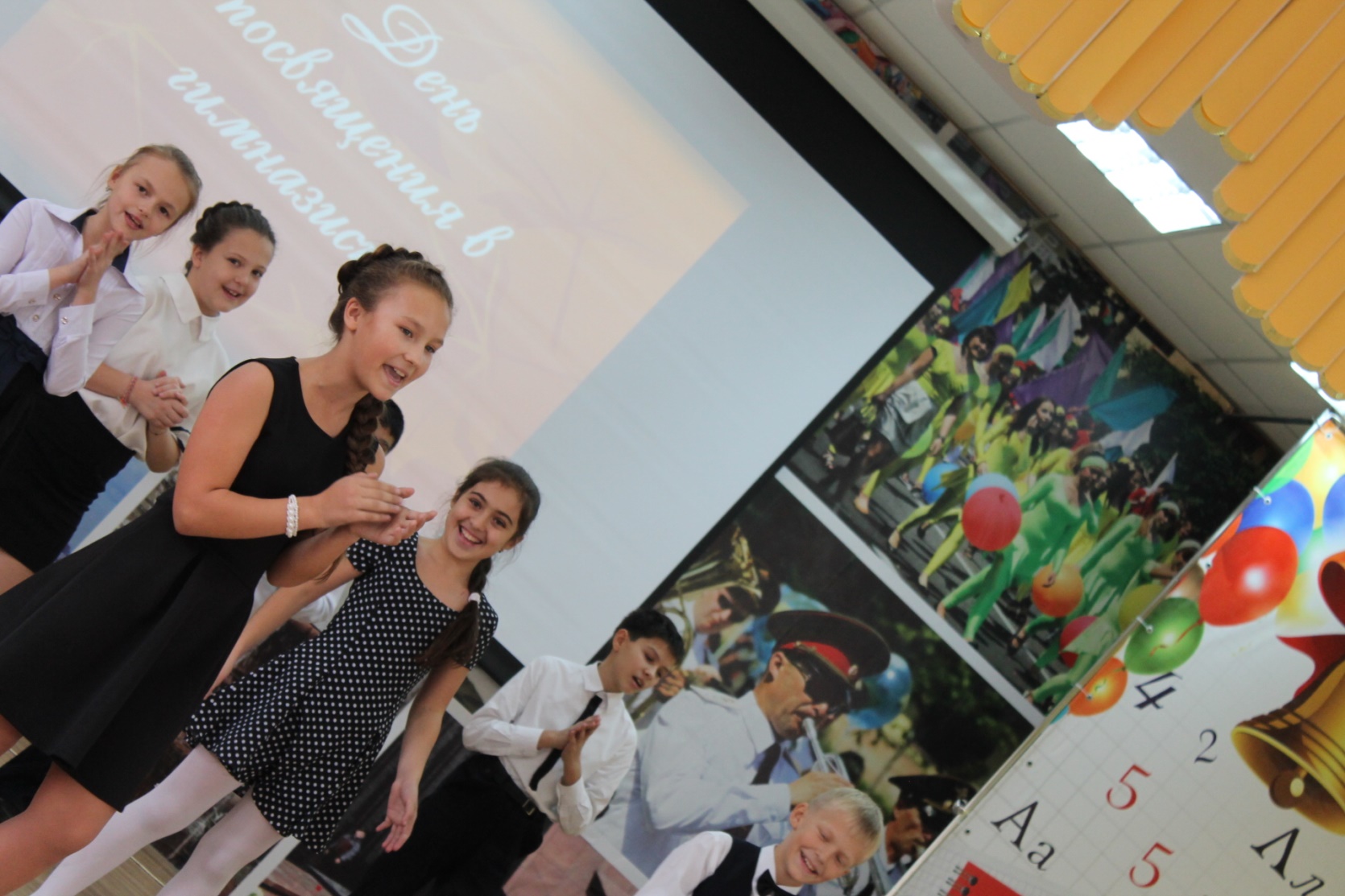 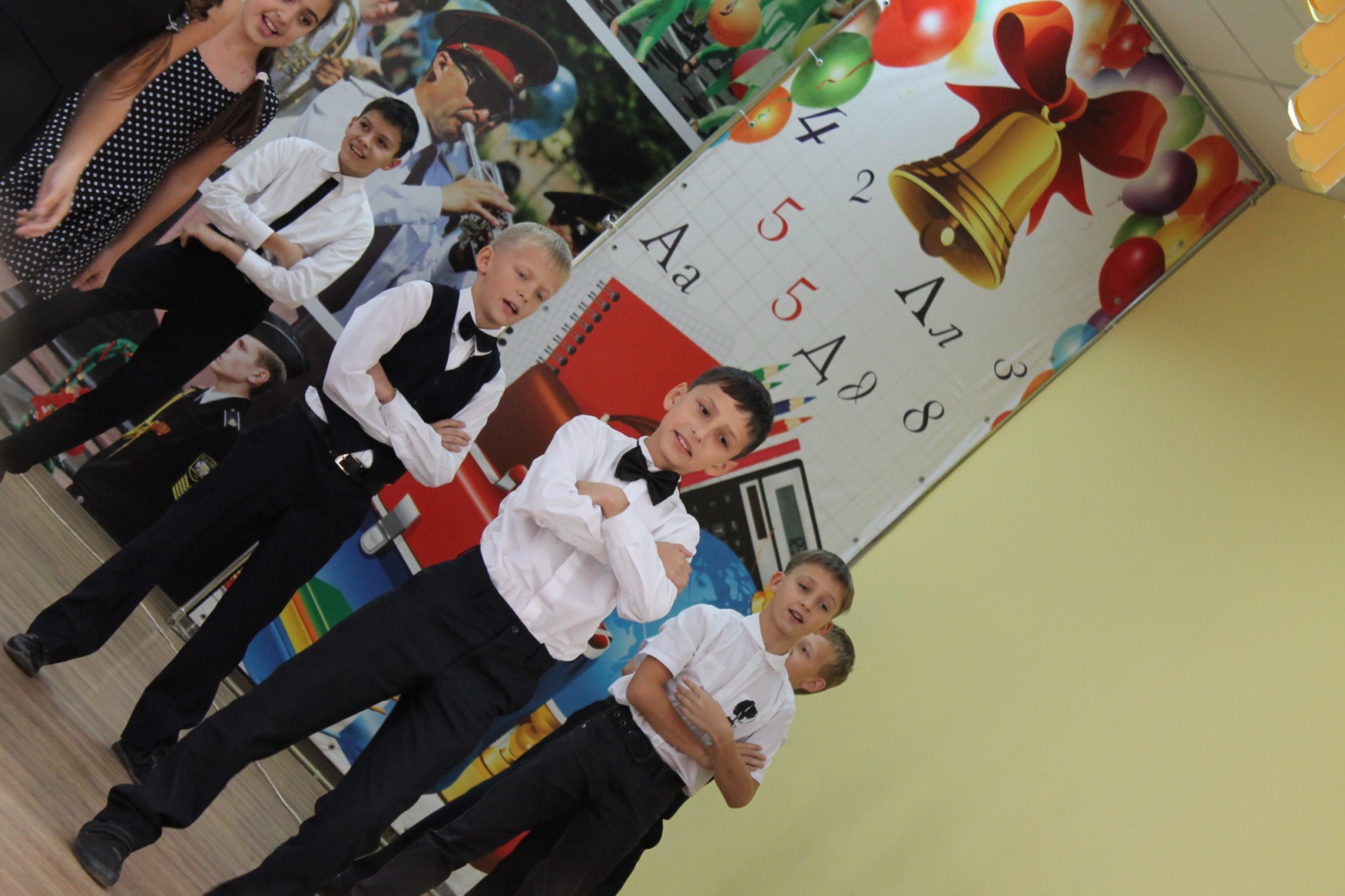 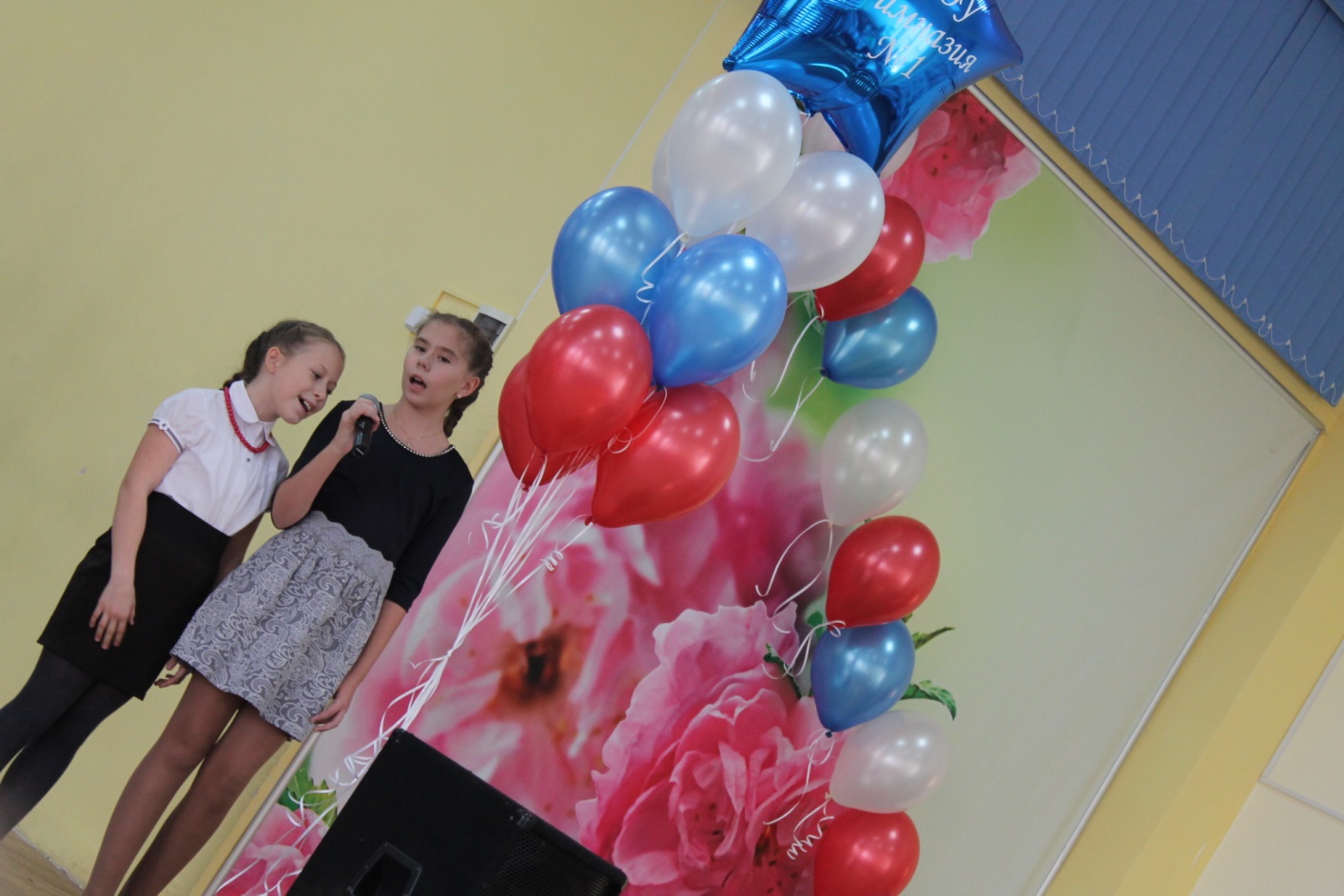 Талантливые и креативные
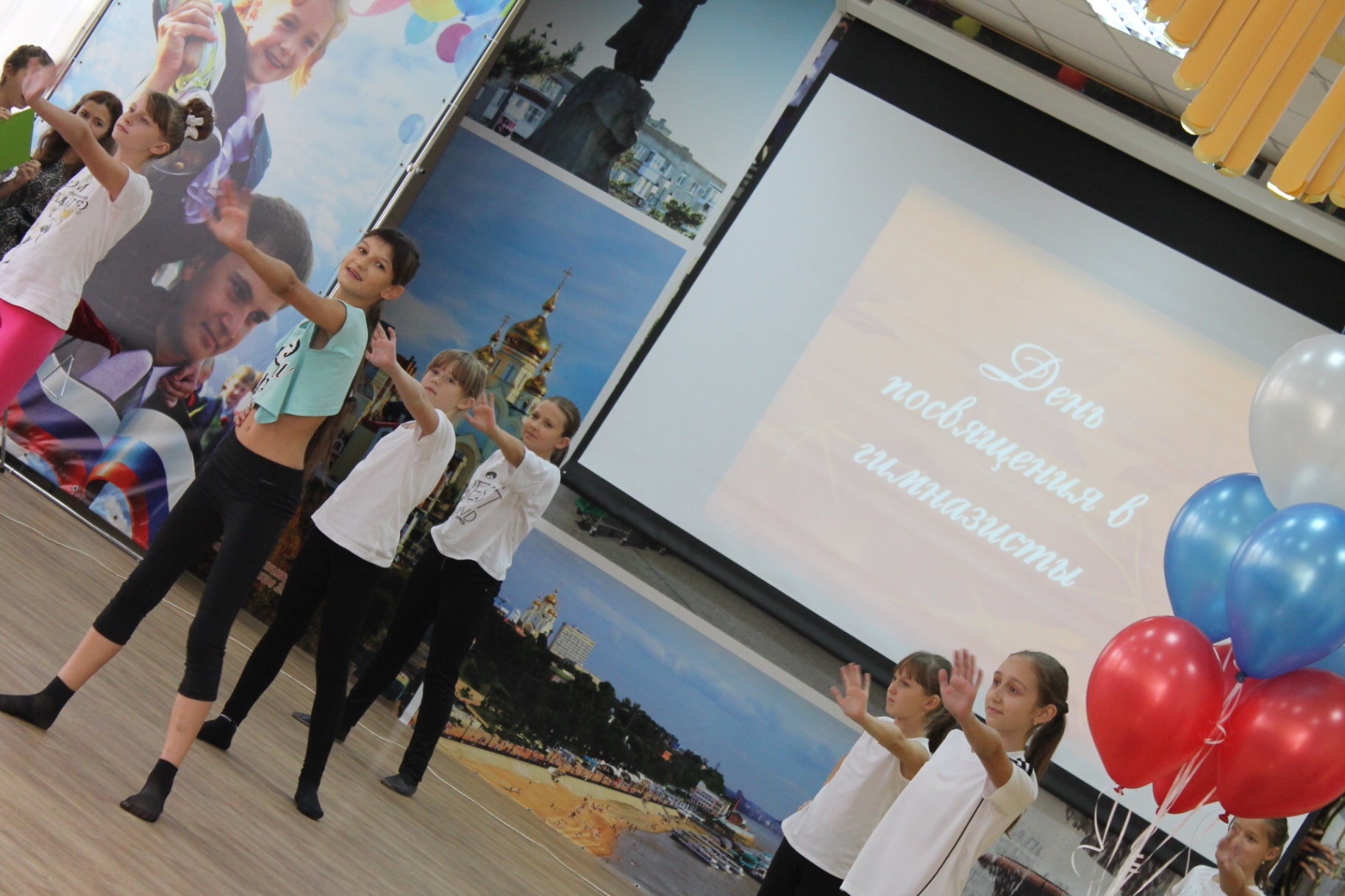 5В
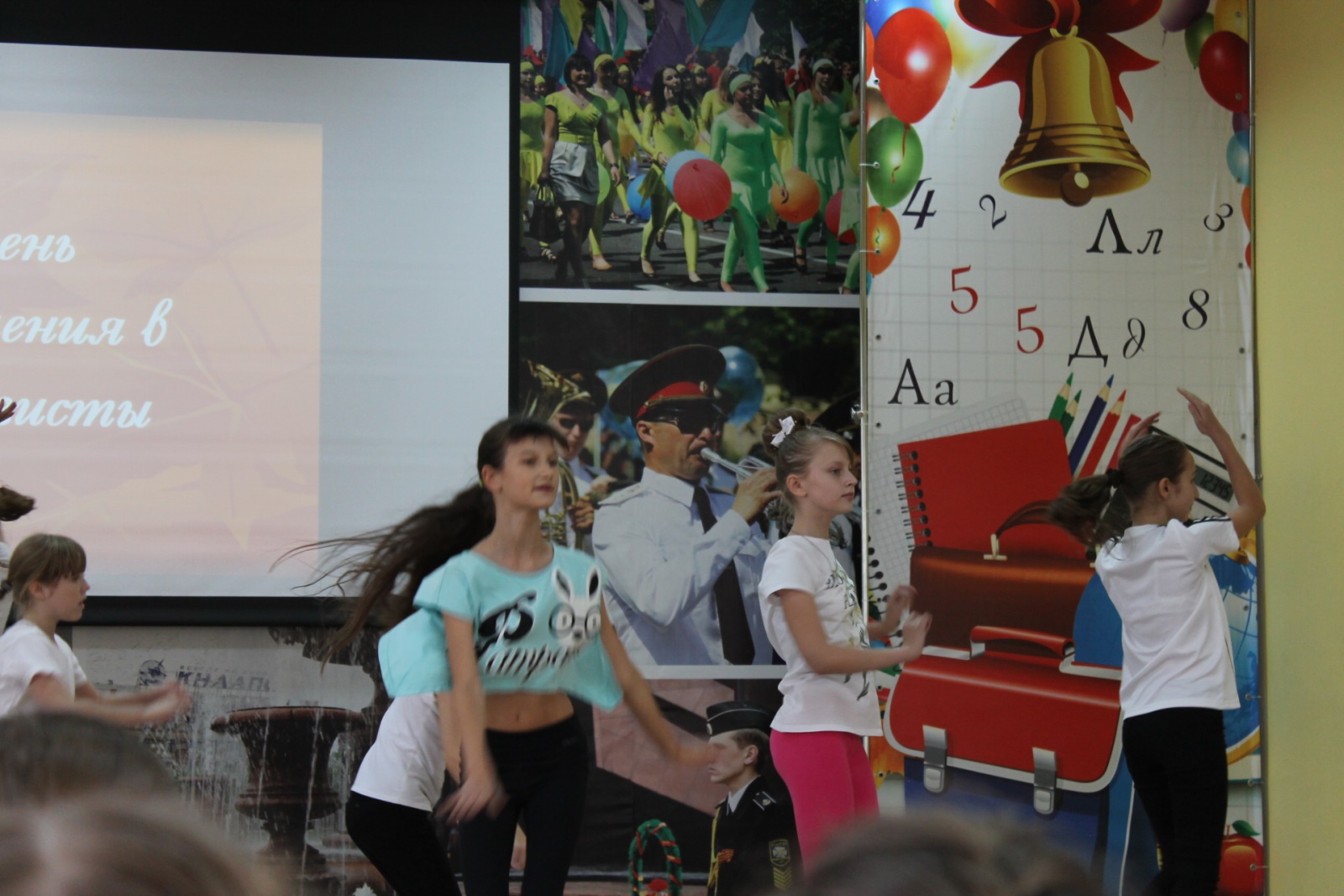 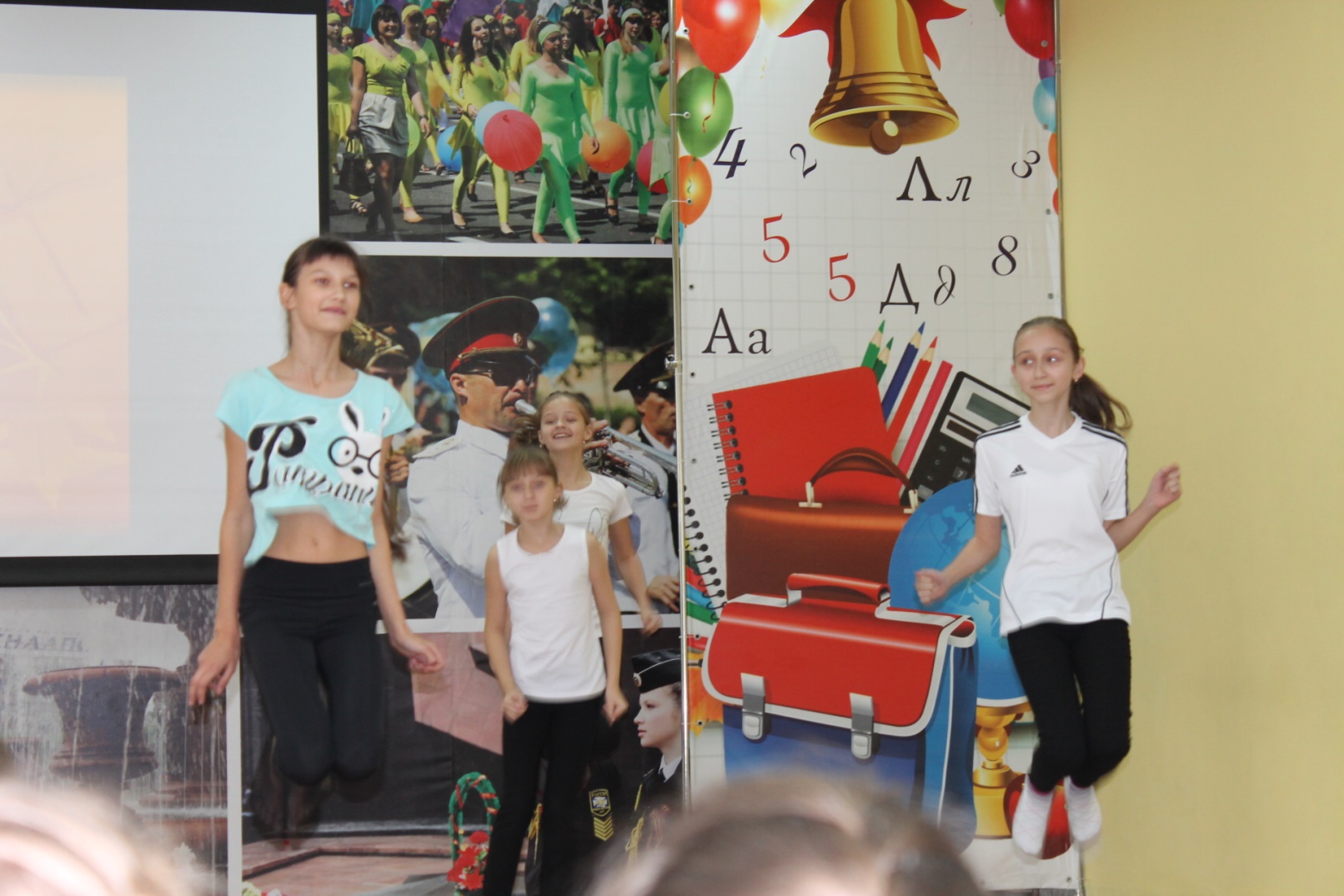 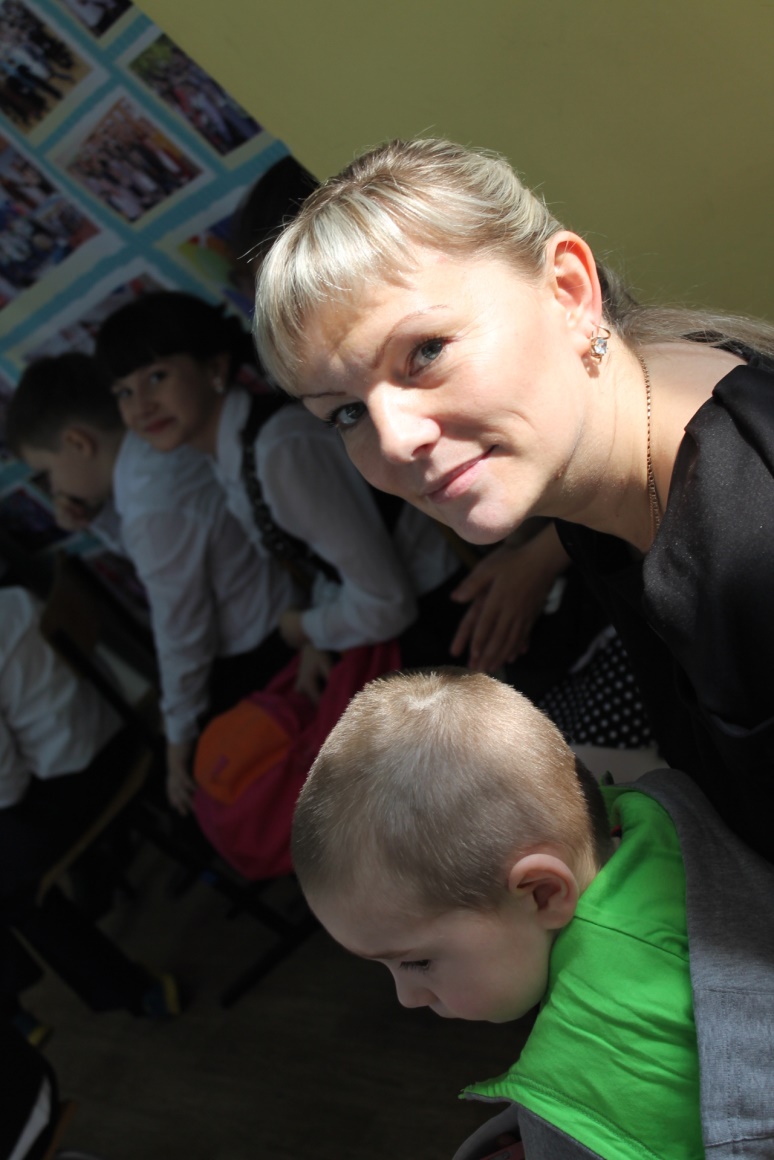 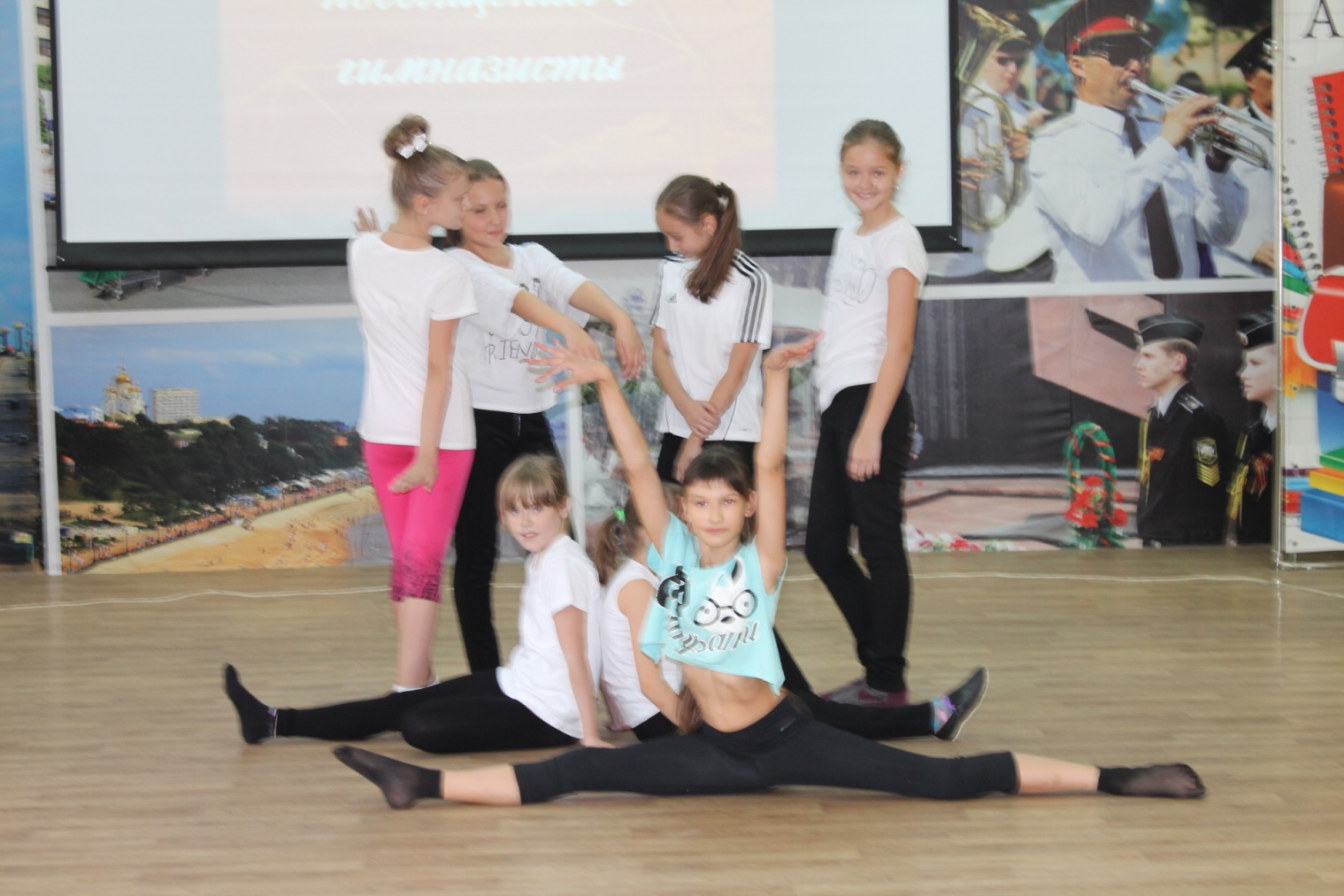 Дружные и весёлые
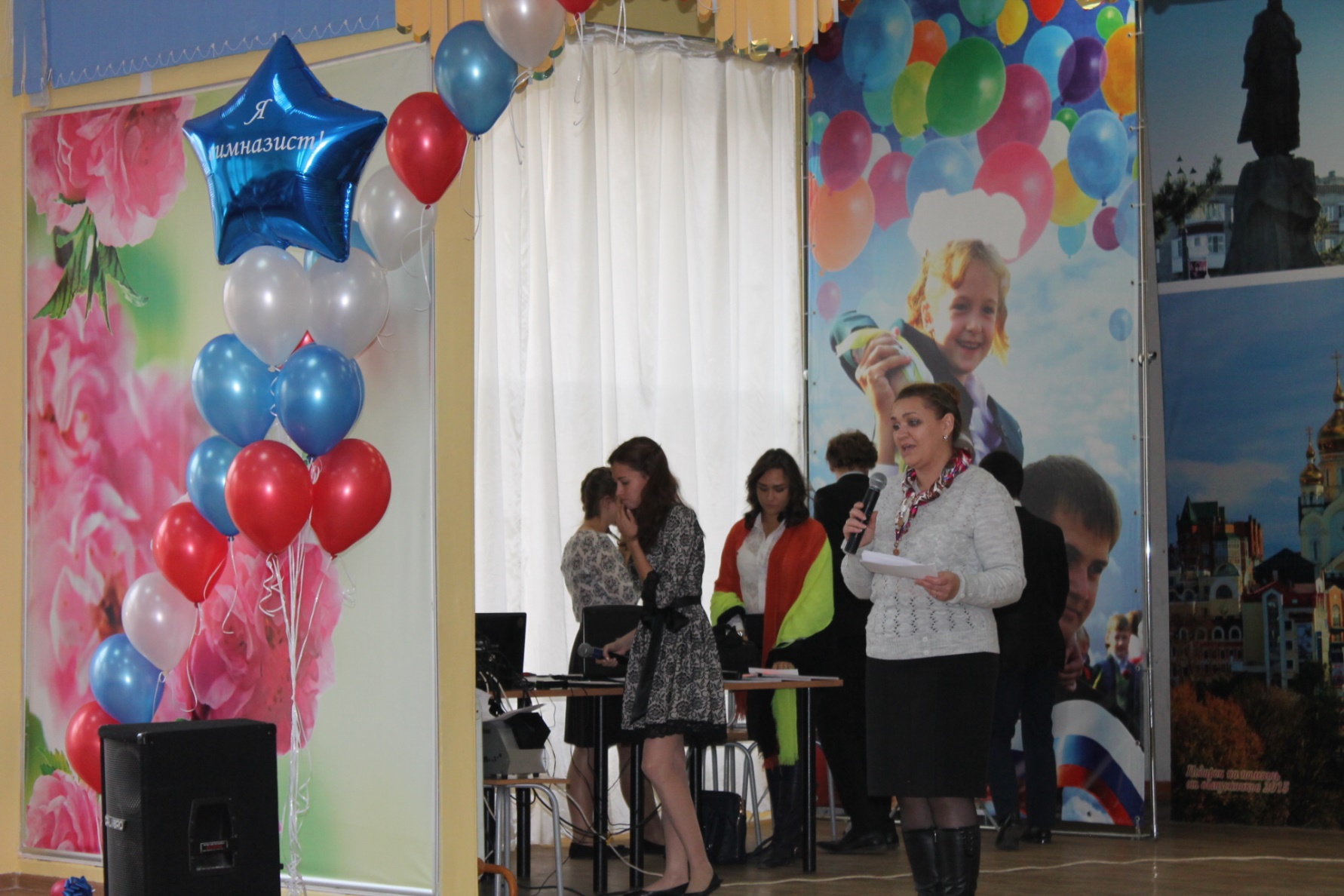 Поздравление от администрации
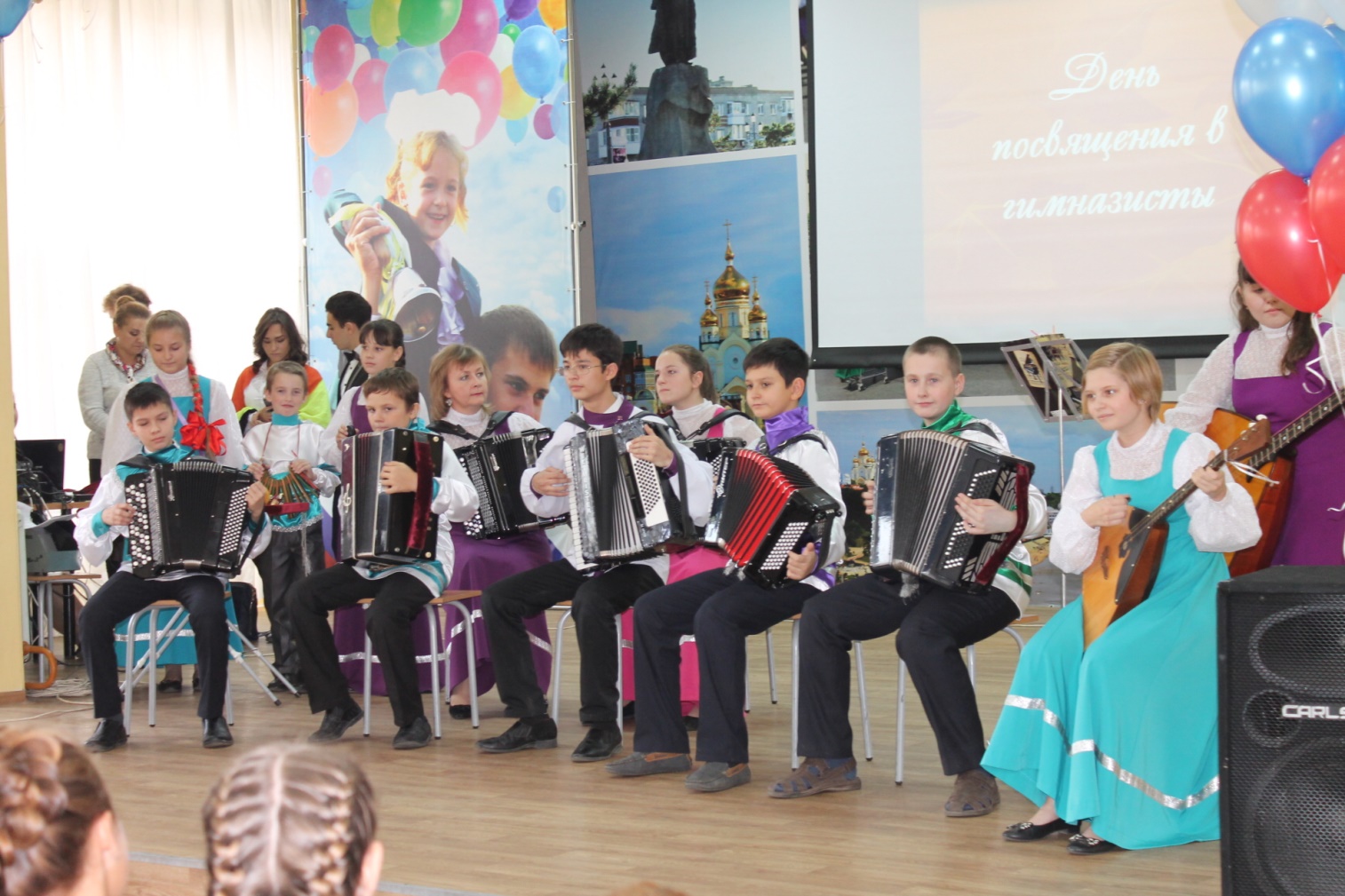 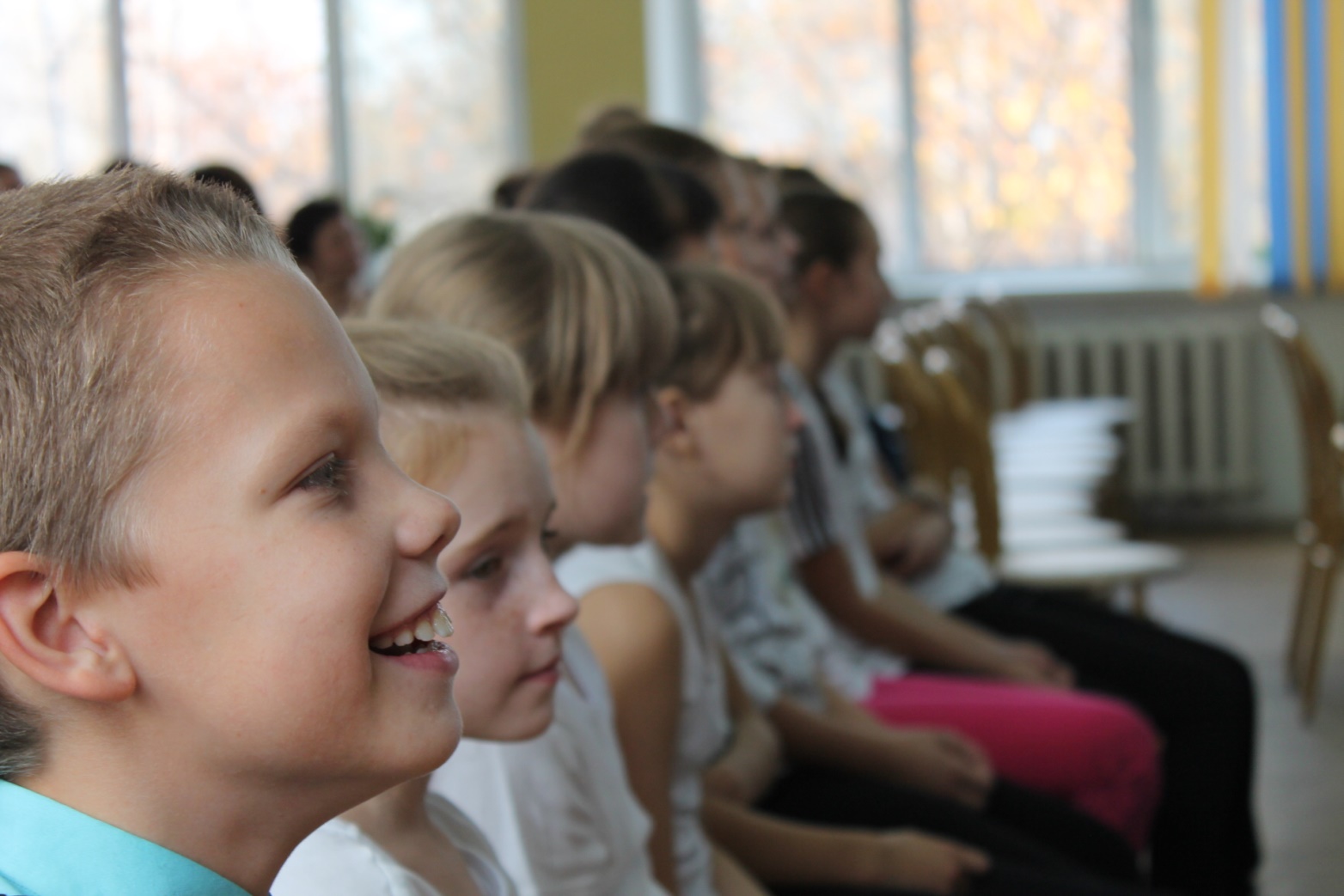 Школьный ансамбль 
«Ладушки»
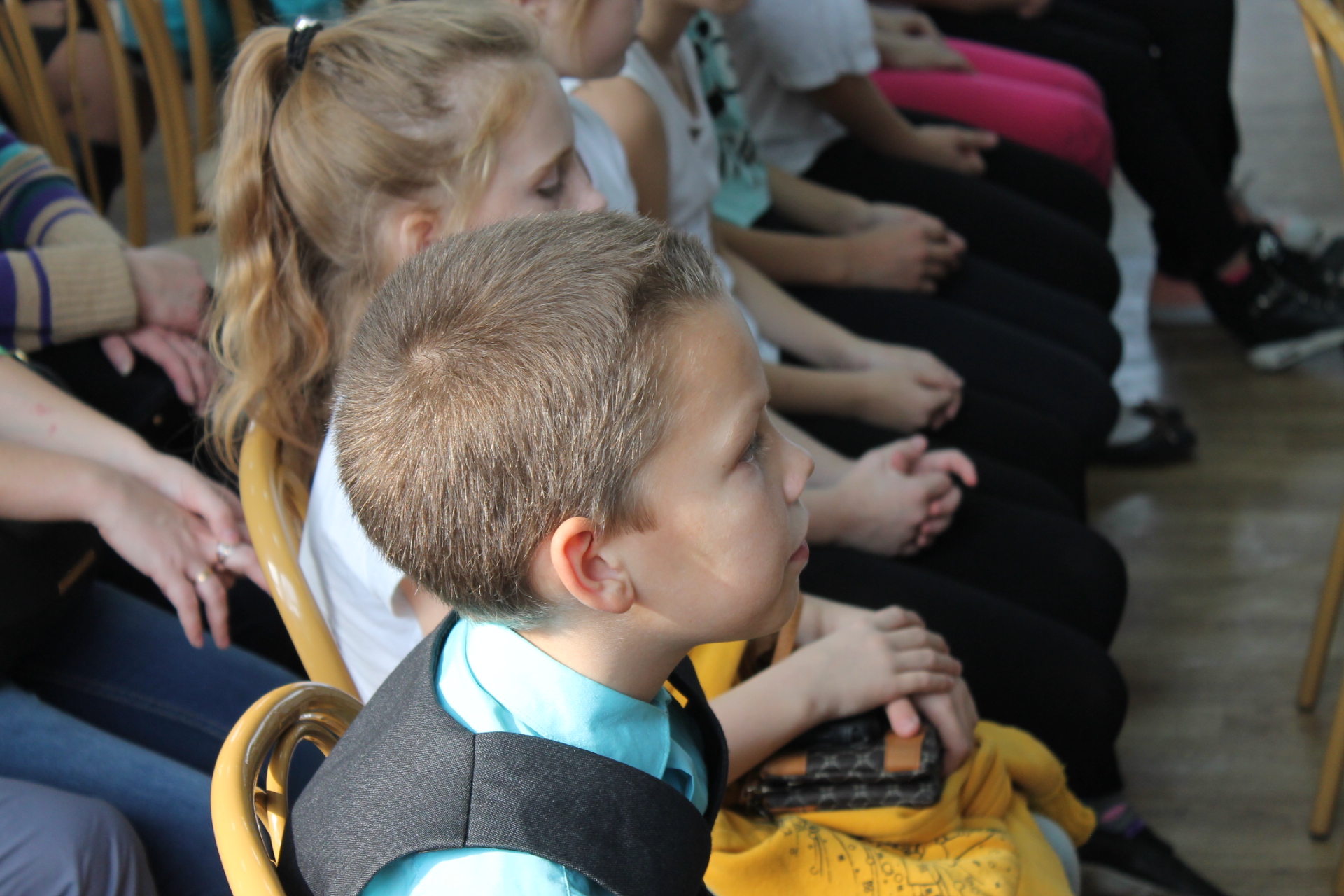 Клянёмся…
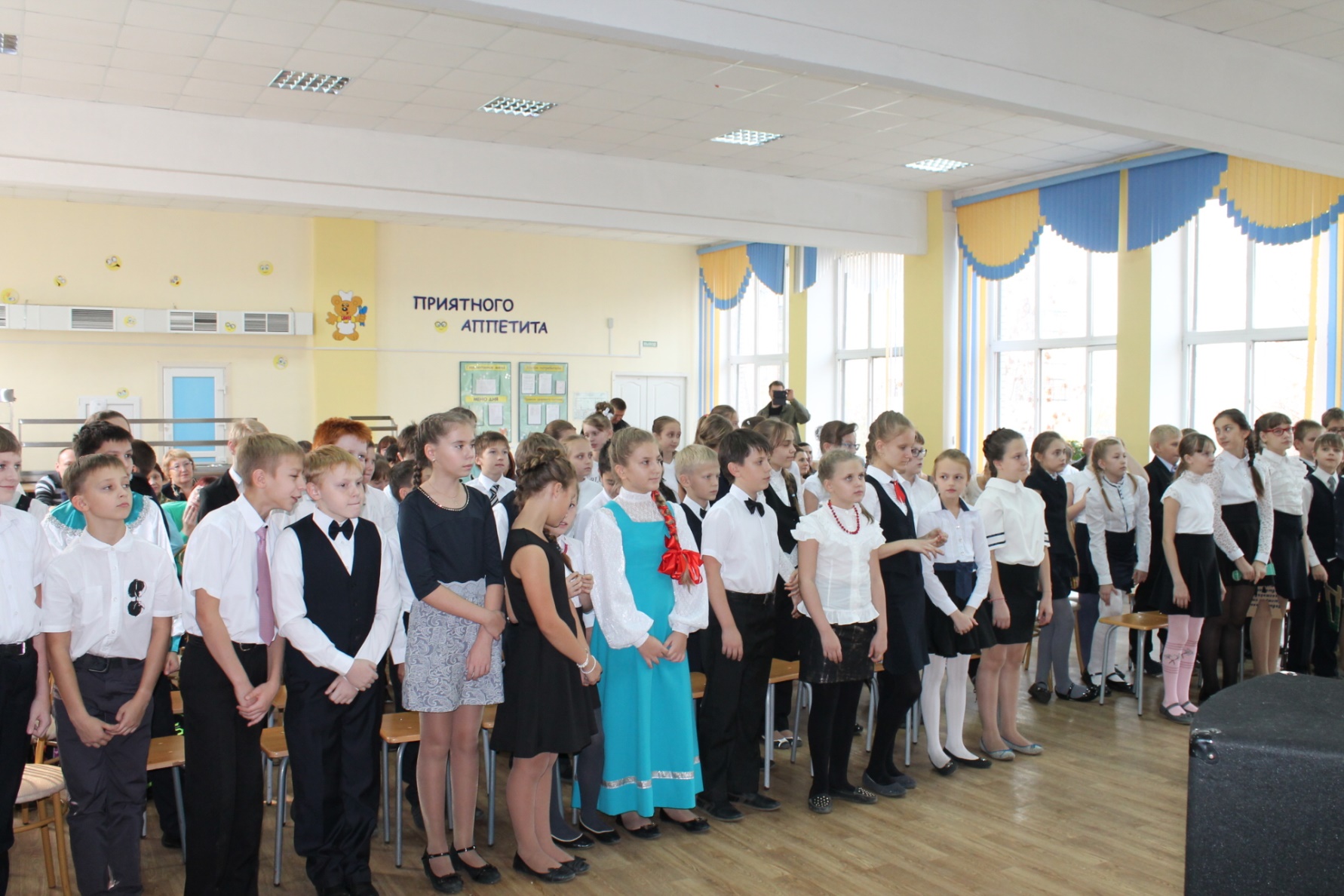 Вручение заповедей
 гимназиста
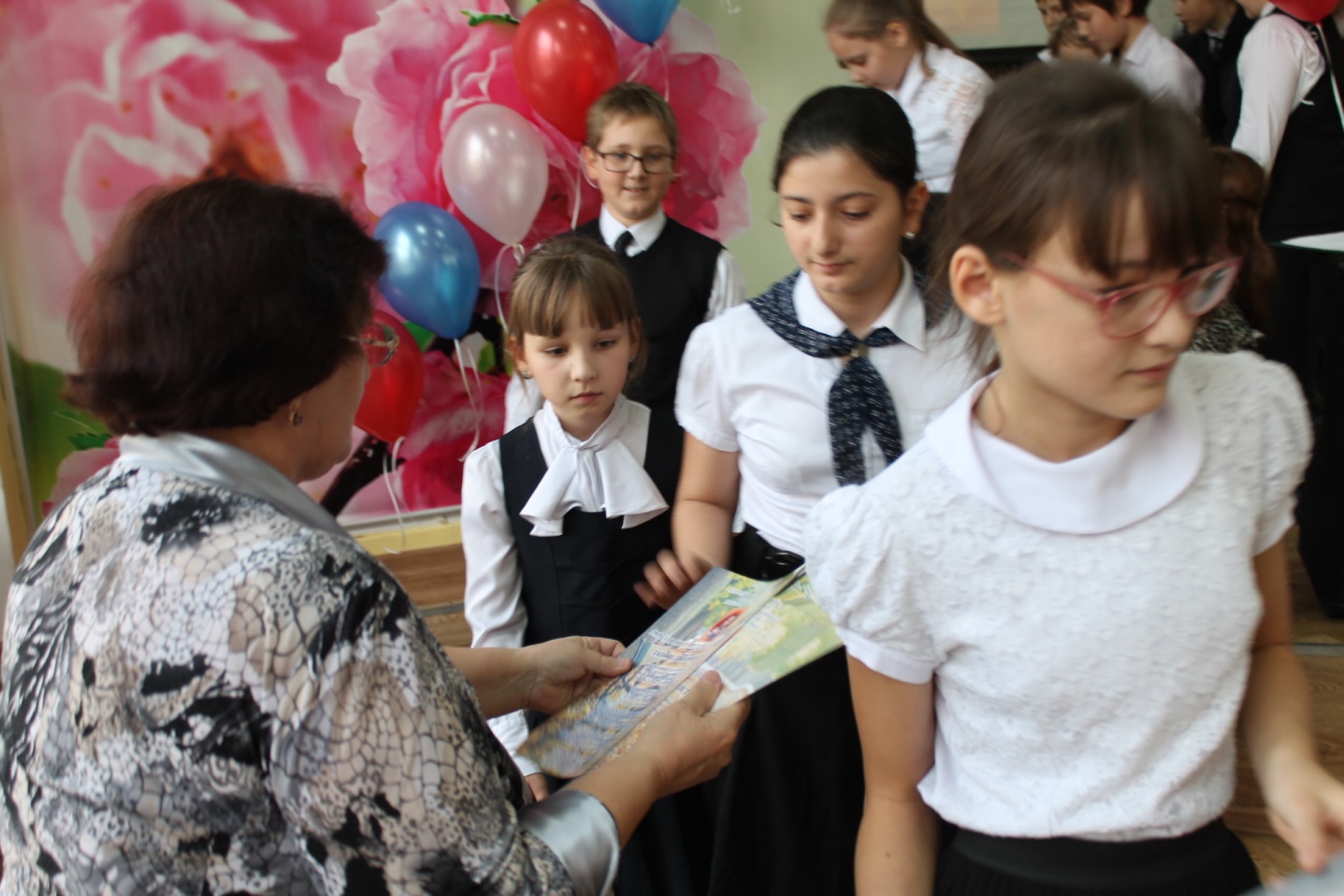 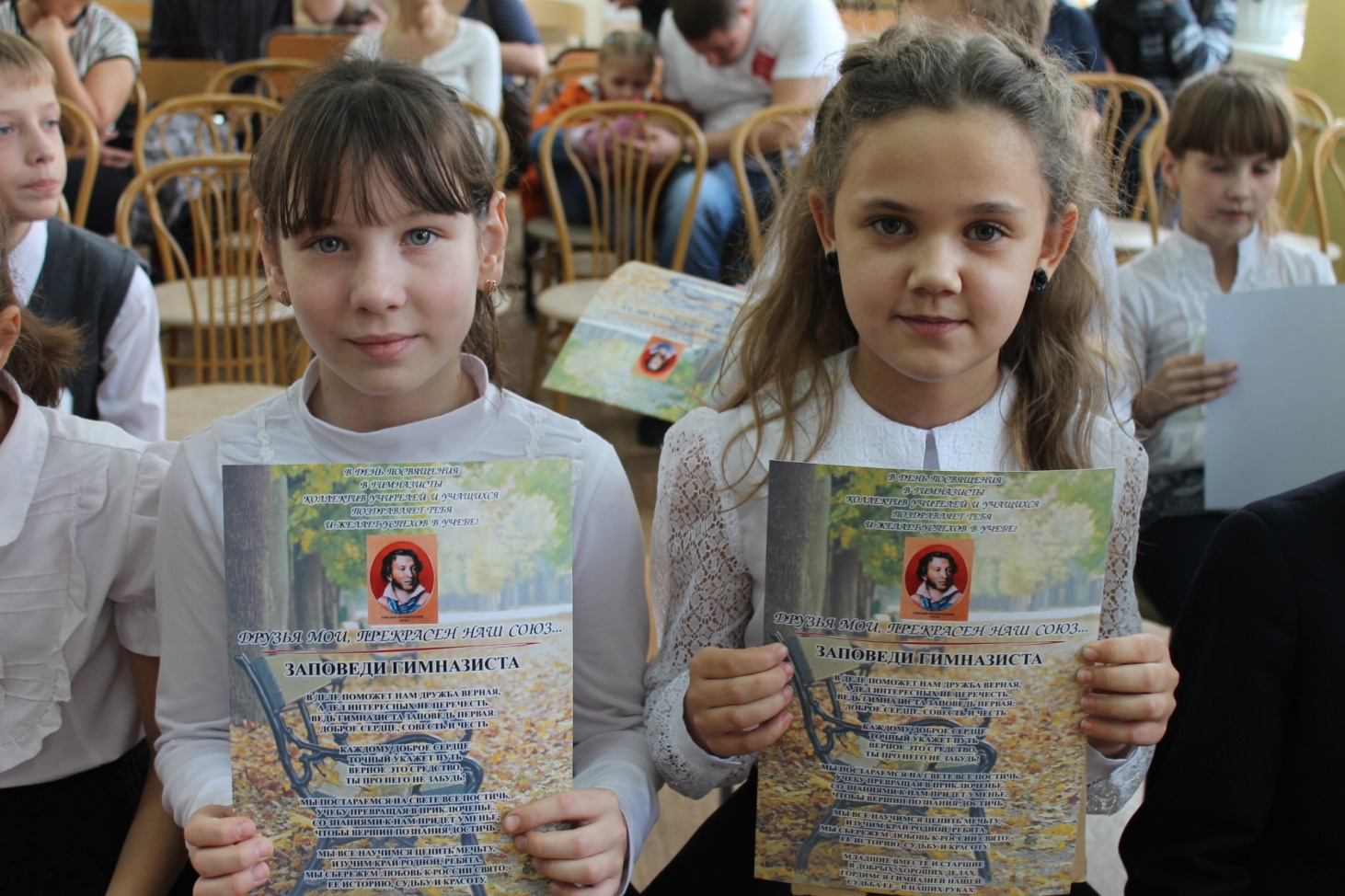 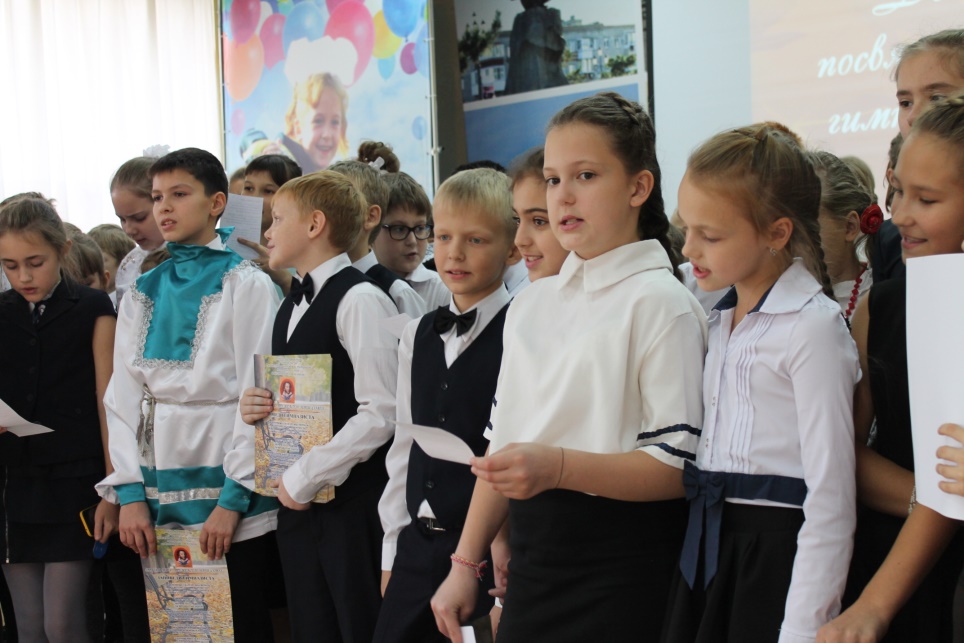 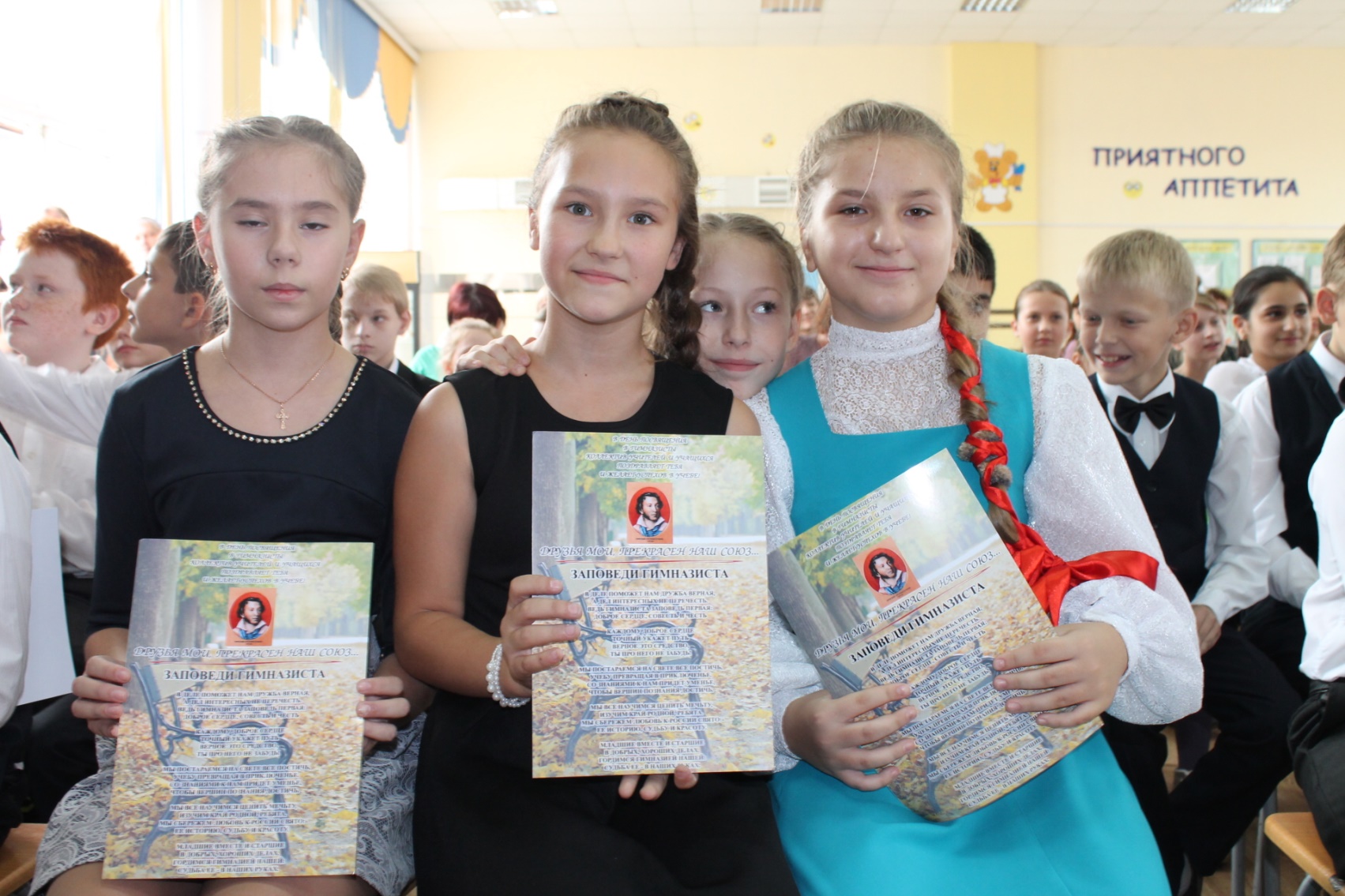 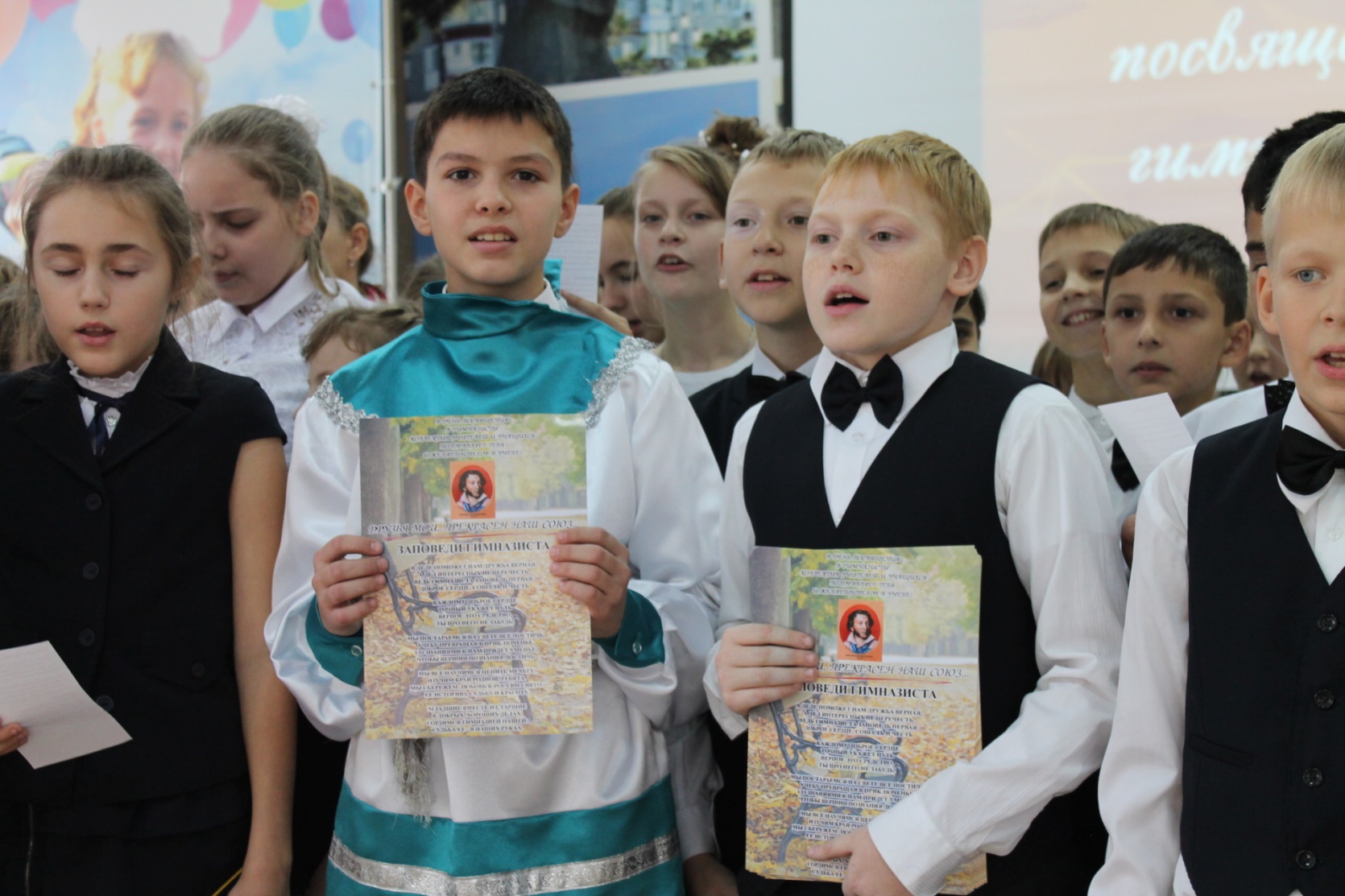 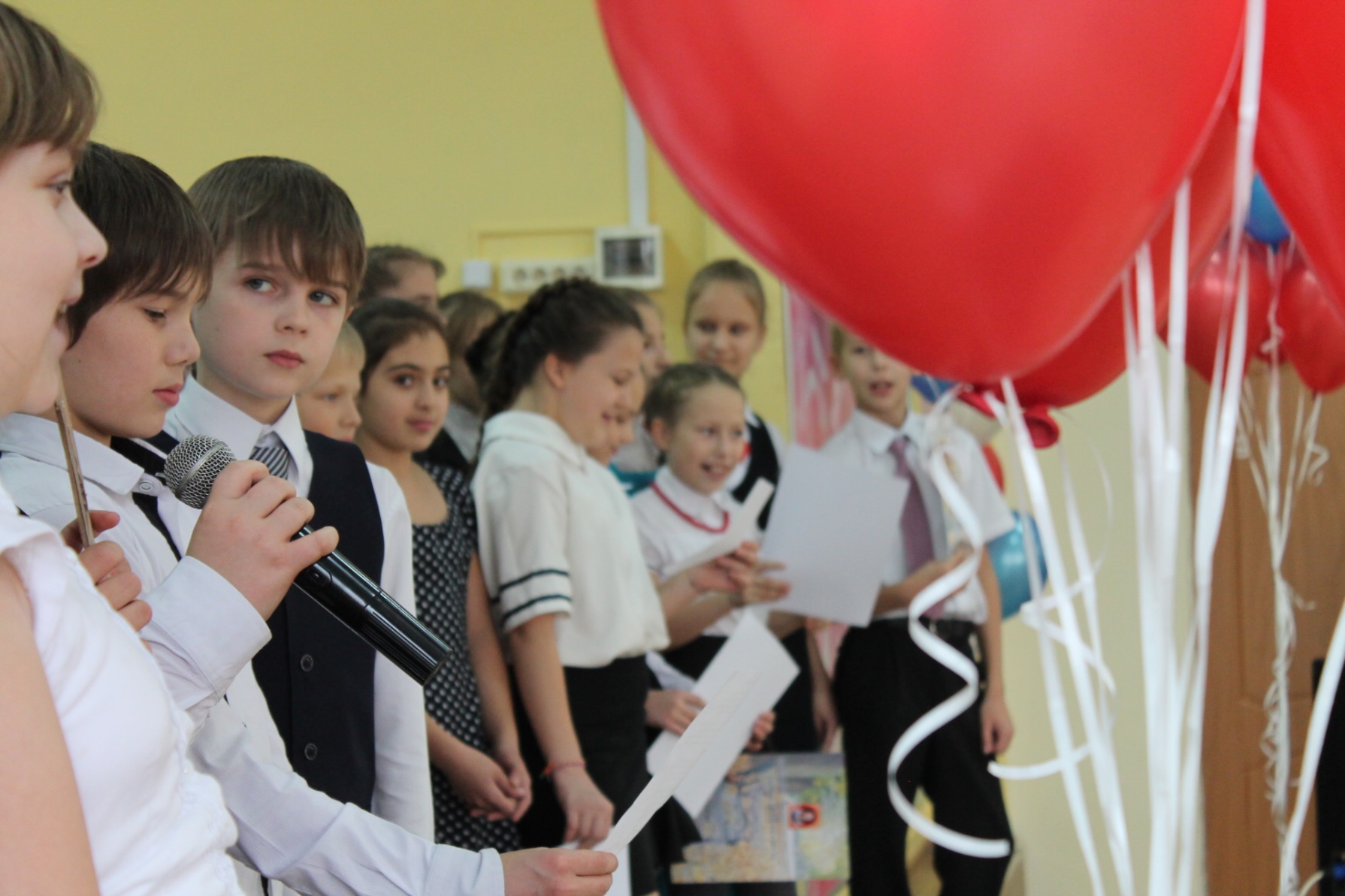 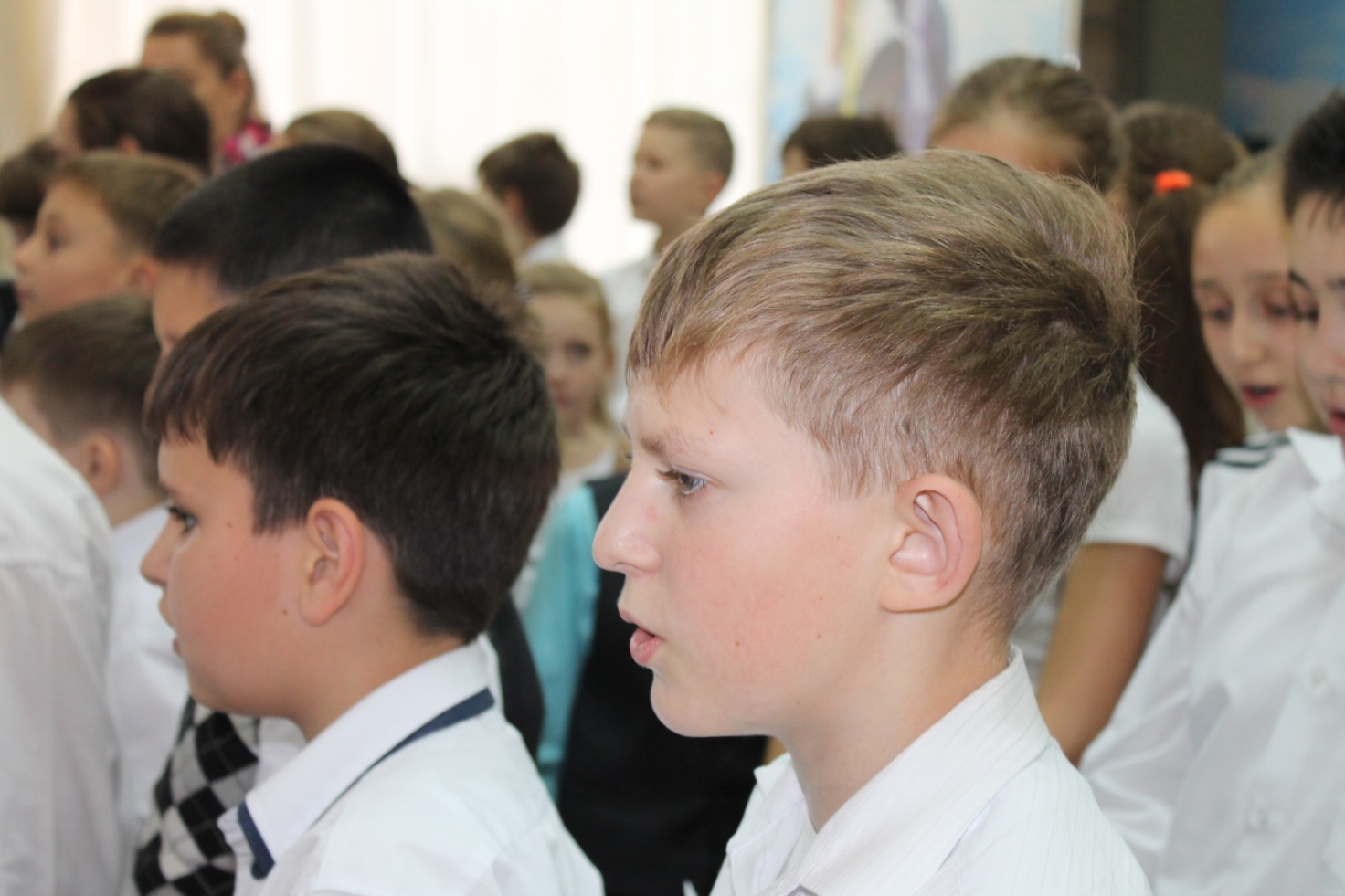 Поем гимн гимназии
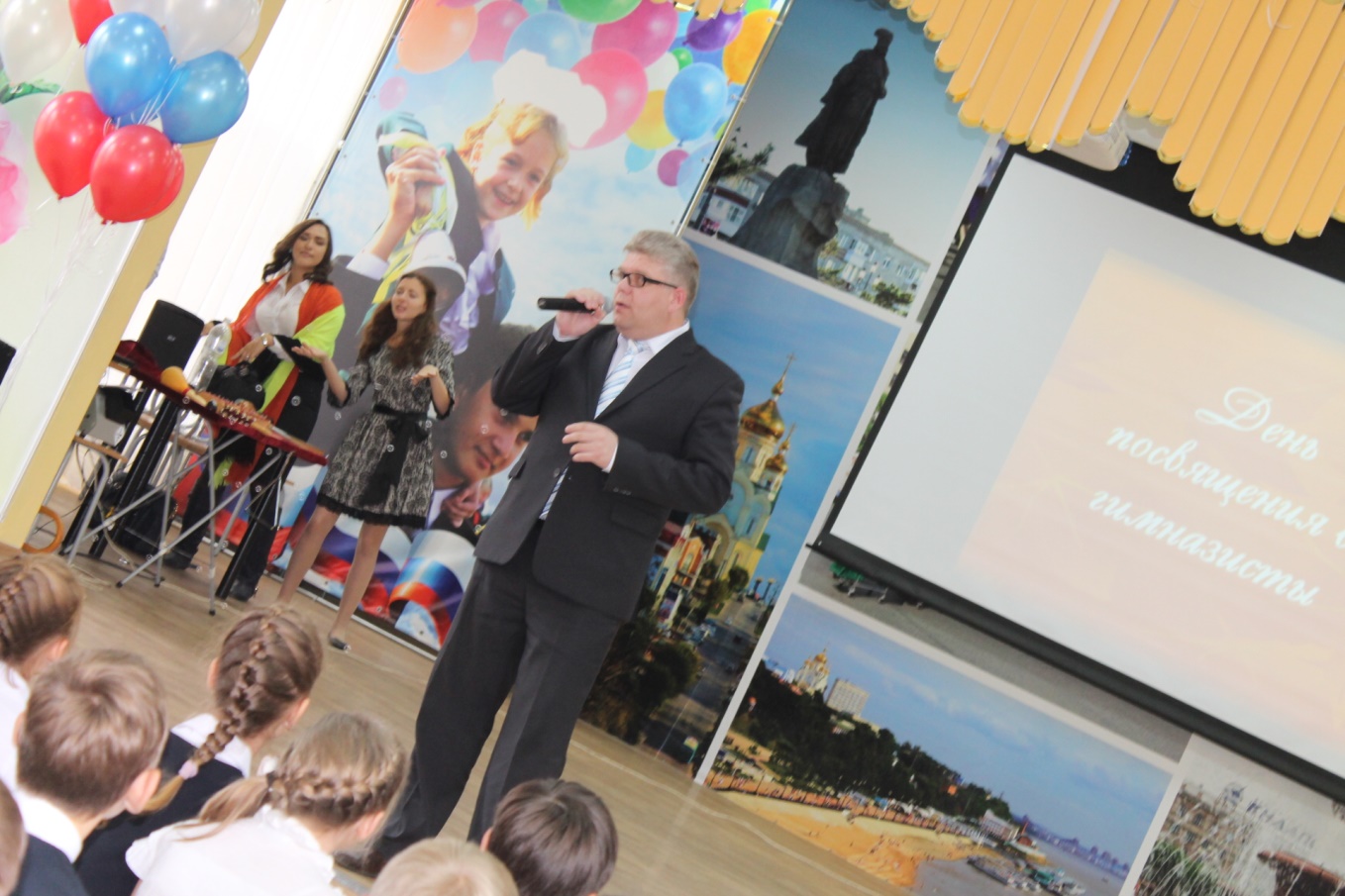 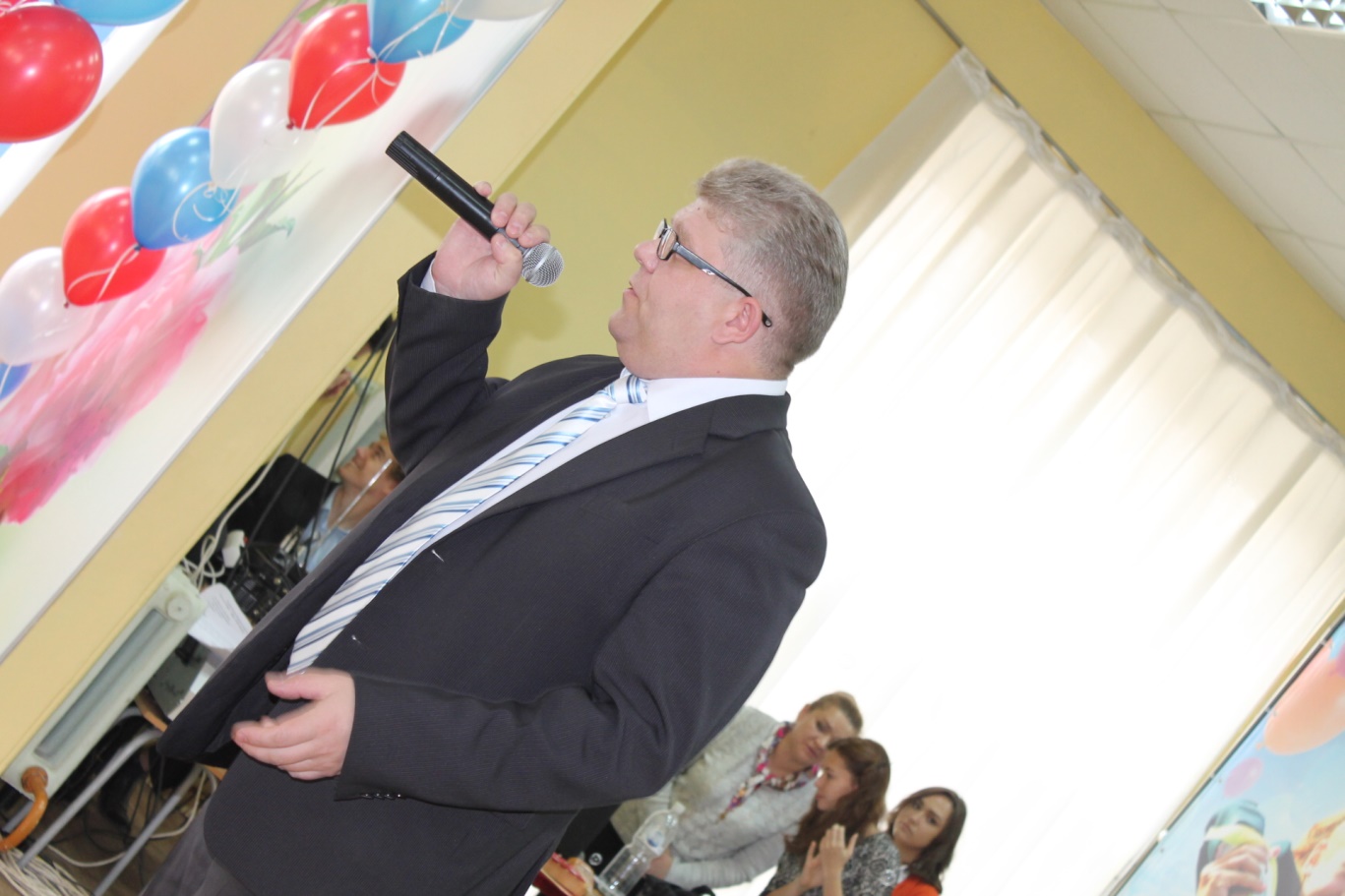 «Самый лучший
 день…»
Поздравляем!!!